Compass Food Safety Management System
Information and Guidance for Unit Managers and Head Chefs
Other Forms
The Training Folder
Posters, Logbook & Forms
Linney
Compass HSE Website
Compass FSMS Overview
AGENDA
The FSMS Folder
COMPASS FSMS OVERVIEW
The Compass Food Safety Management System is made up of several elements, and it is important that all elements are completed correctly and implemented throughout your unit.
Records
Training Folder
FSMS Folder
Posters
Food Process Flow Chart
Good Hygiene Practices
Hazard Analysis Records
HACCP and Shelf-life
Training Matrix
Logbook 
or Forms
Food Safety Conversations
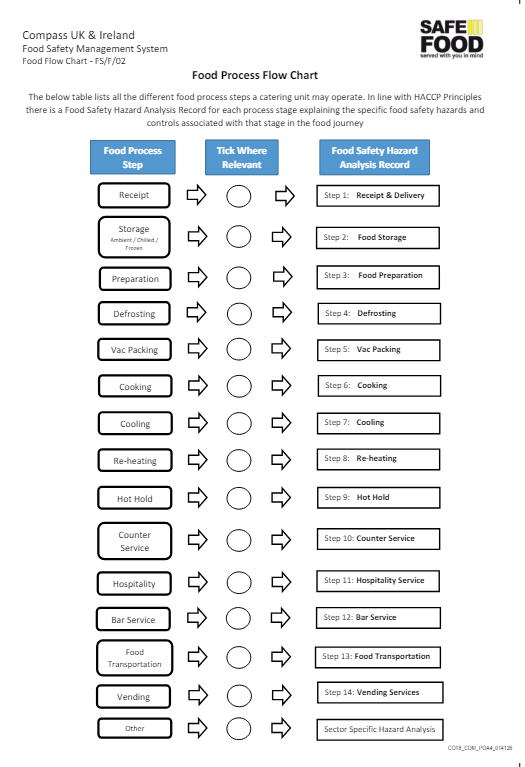 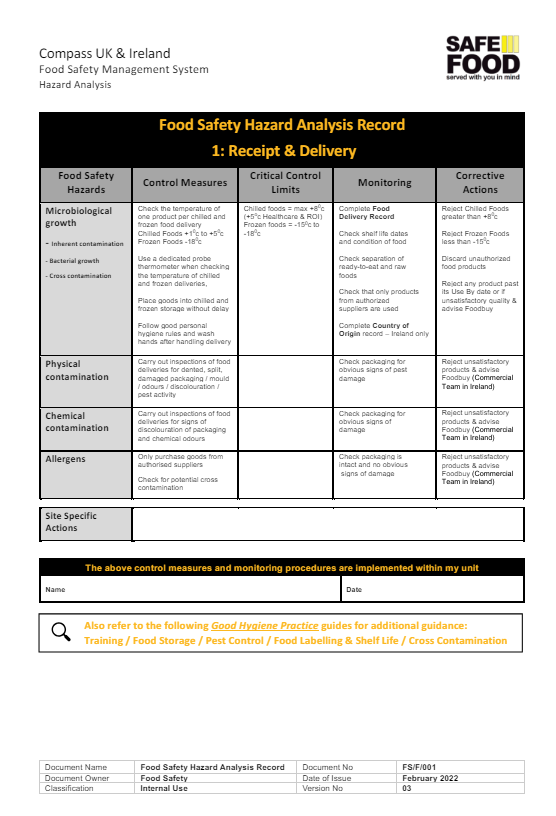 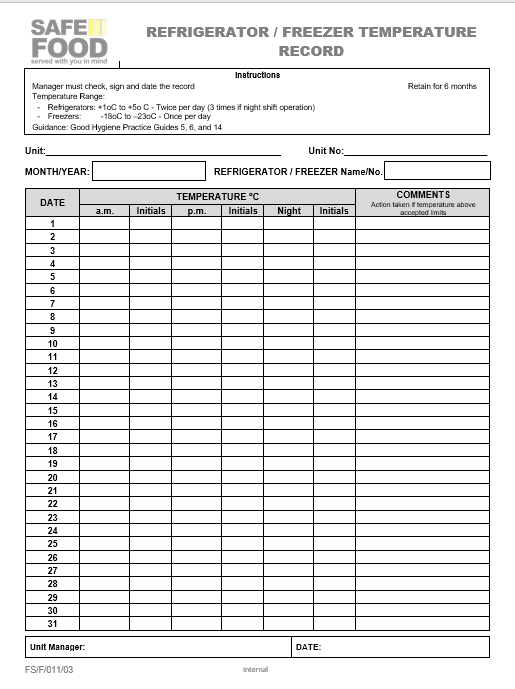 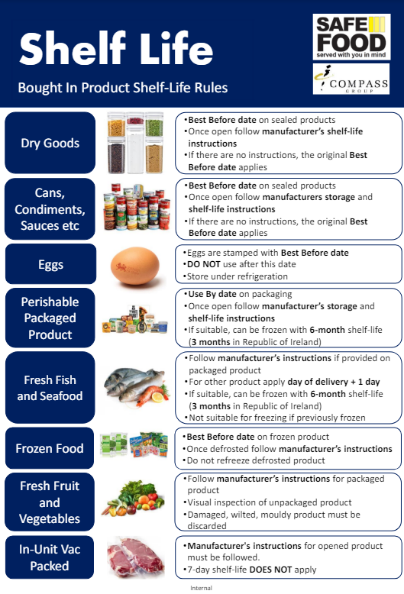 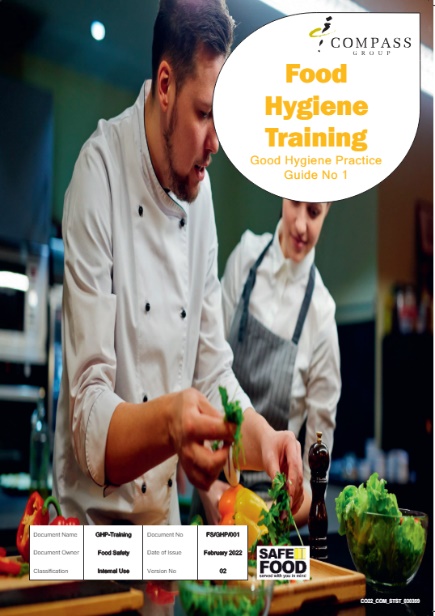 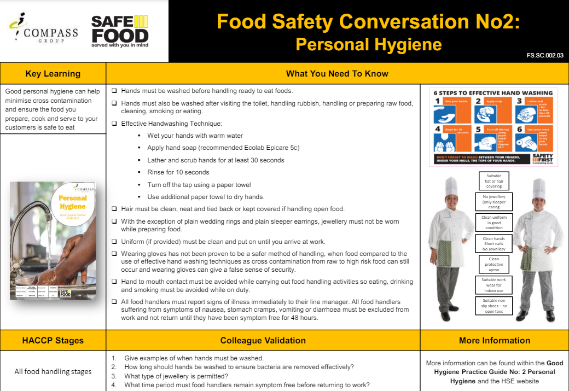 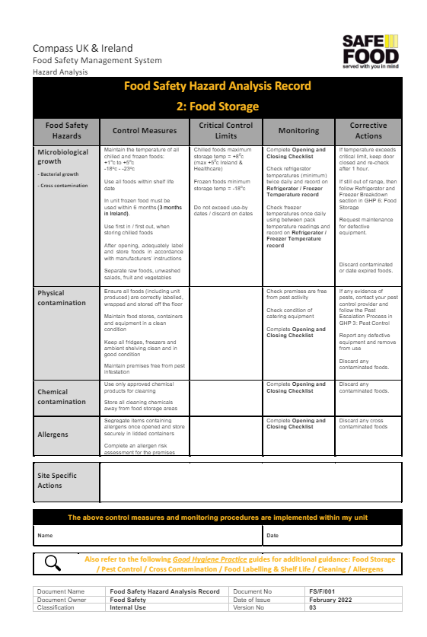 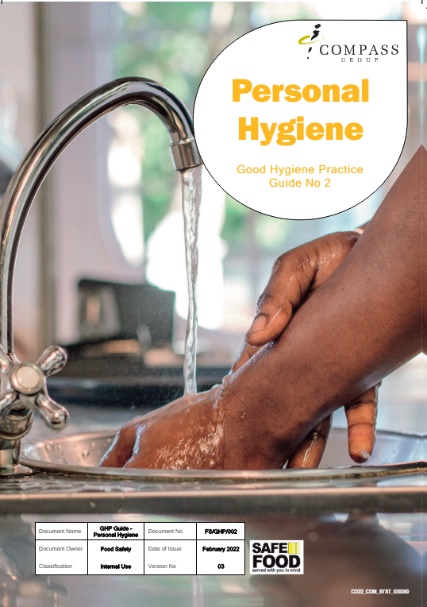 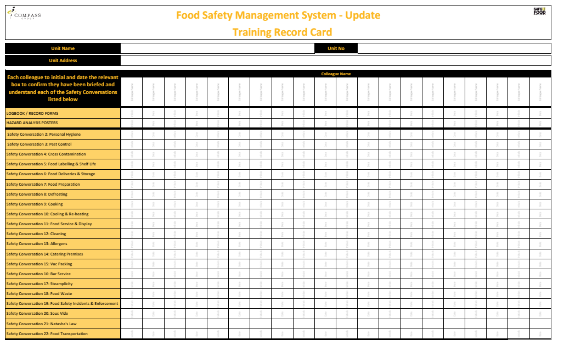 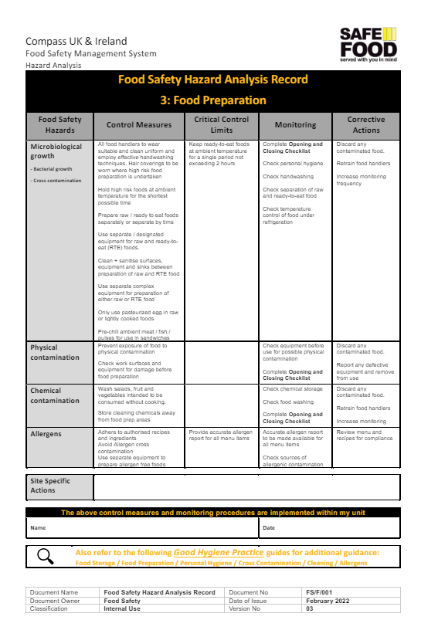 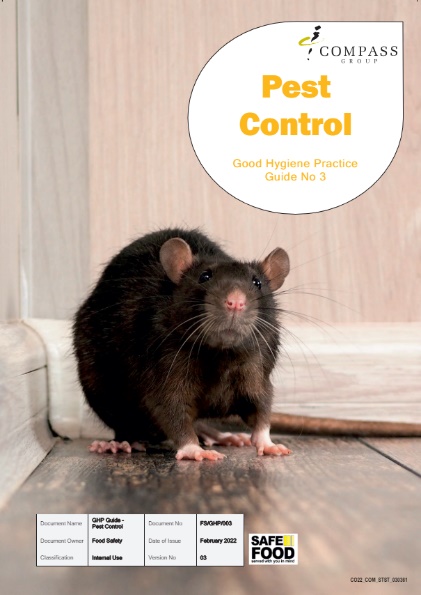 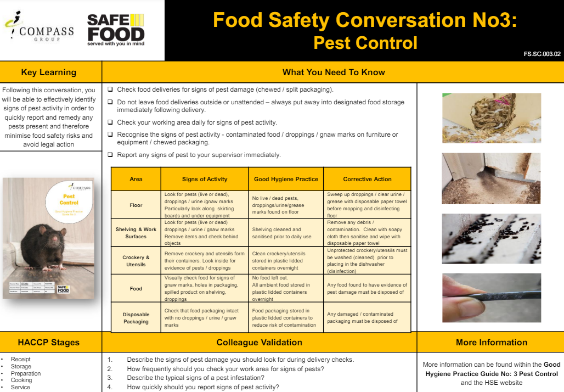 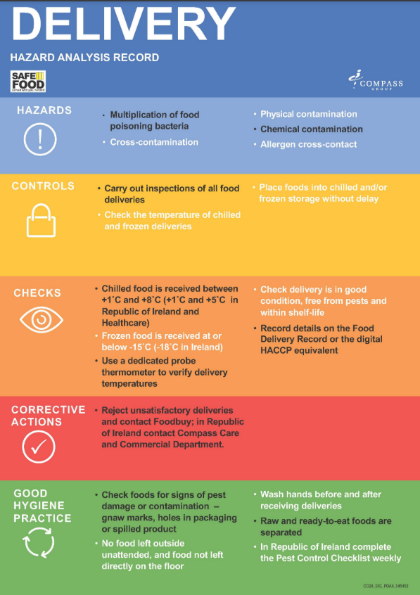 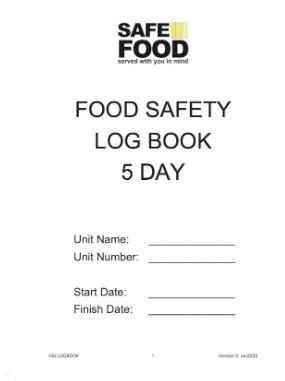 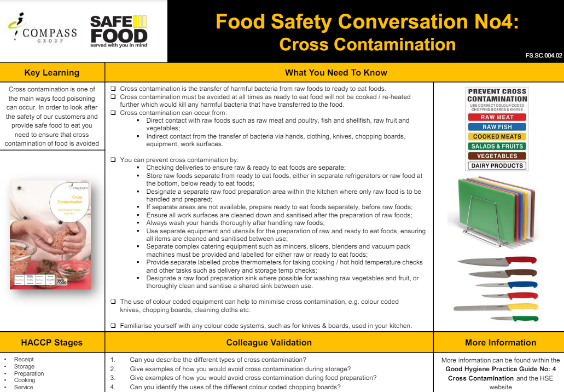 FSMS FOLDER
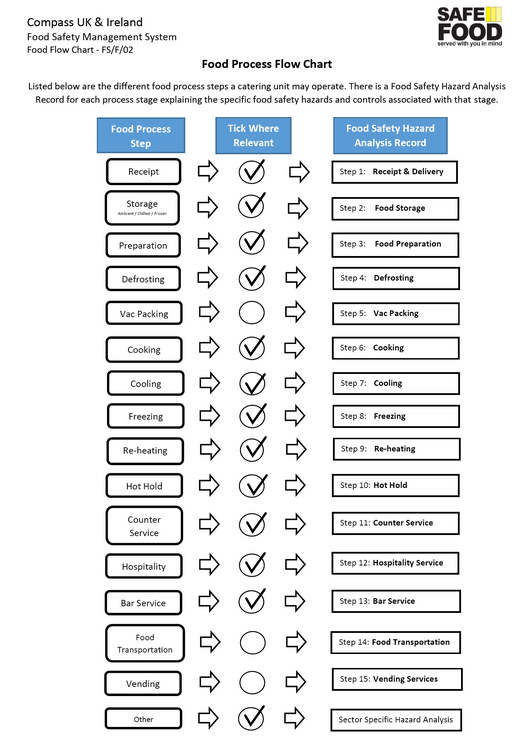 Food Process Flow Chart
The Flow Chart lists food processes that a catering unit is likely to operate
Review the Flow Diagram and select the relevant steps that apply to your unit, by ticking circle for that stage.
This determines which Hazard Analysis Records you need for your unit.
FSMS FOLDER
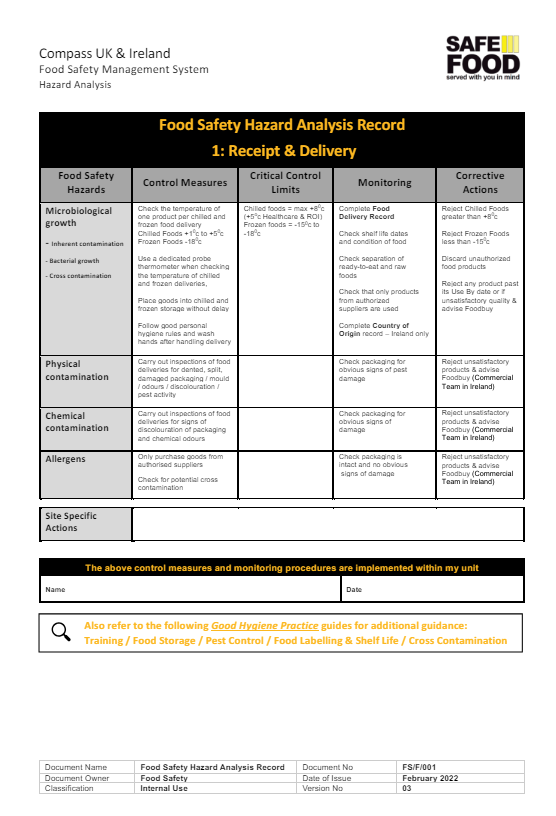 Food Safety Hazard Analysis
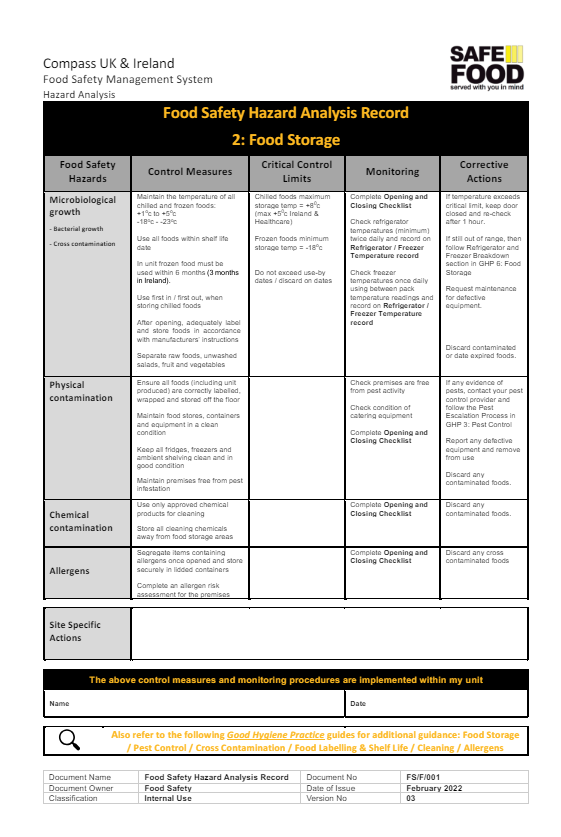 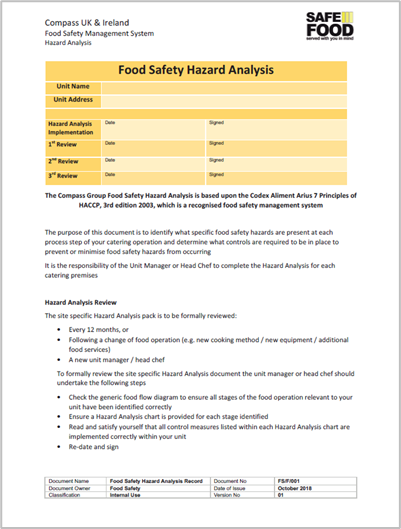 Complete the front page of the Food Safety Hazard Analysis document.
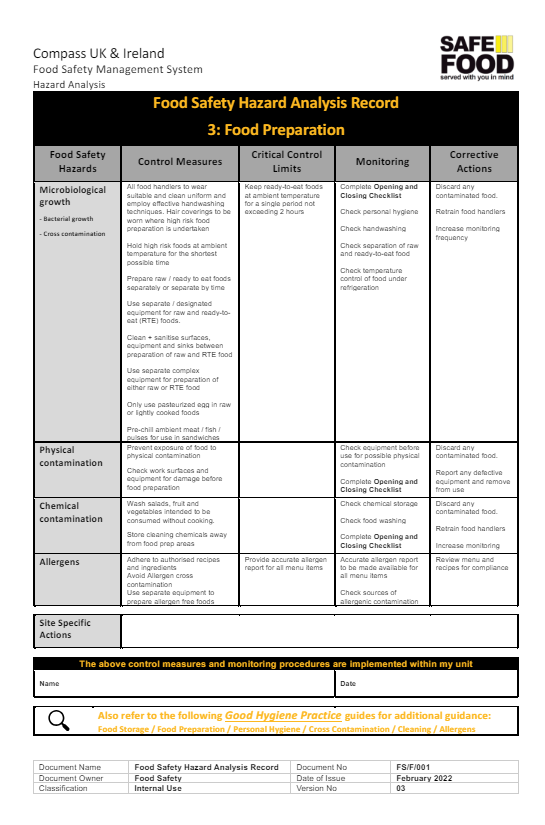 Remove any Hazard Analysis Records that do not apply to your operation from the pack.
Review each Hazard Analysis Record to: 
Understand the hazards listed in each process
Understand the control measures required to prevent the hazards
Check what the monitoring procedures are and make sure they are put in place at your unit
Sign and date each process step
FSMS FOLDER
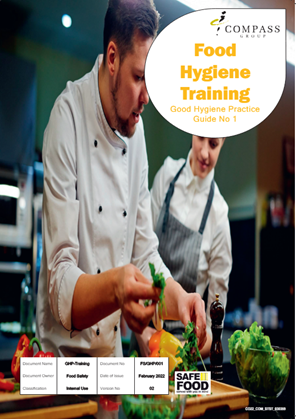 Good Hygiene Practice Guides GHPs
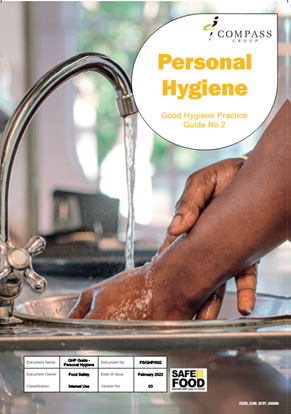 There are currently 23 GHPs which include details and guidance that underpin the Hazard Analysis Records
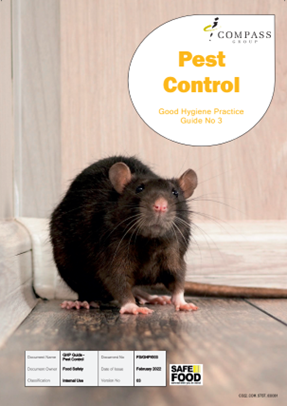 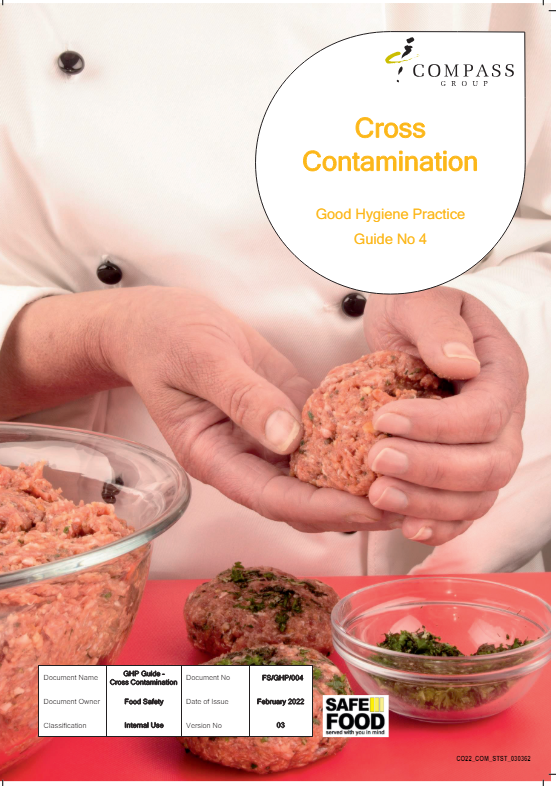 You should be familiar with the contents and use them for reference when required.
The core GHP’s cover the following topics:
11. Food Service & Display
12. Cleaning
13. Allergens
14. Catering Premises & Equipment
15. Vac Packing
16. Bar Service
18. Food Waste
19. Food Safety Incidents & Enforcement
21. Natasha’s Law
22. Food Transportation
1. Food Hygiene Training
2. Personal Hygiene
3. Pest Control
4. Cross Contamination
5. Food Labelling & Shelf Life
6. Food Receipt & Storage
7. Food Preparation
8. Defrosting
9. Cooking
10. Cooling & Re-heating
Additional GHP’s:
17. Steamplicity  
20. Sous Vide
23. Halal & Kosher
TRAINING FOLDER
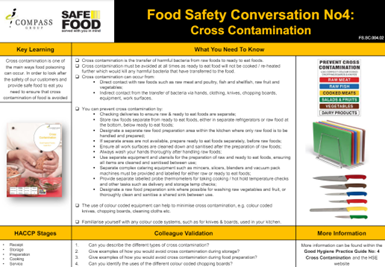 Food Safety Conversations (FSCs) and Training Matrix
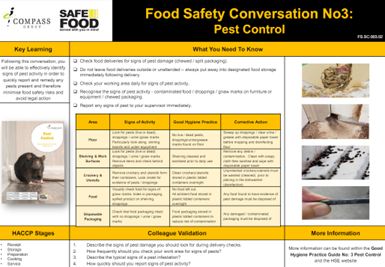 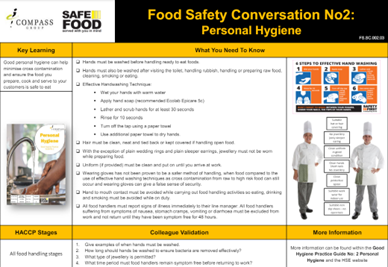 There is a Food Safety Conversation for each of the GHPs.
These conversations should only  take 5 to 10 minutes each to complete.
Work through these with your teams until everyone is trained relevant to their job role
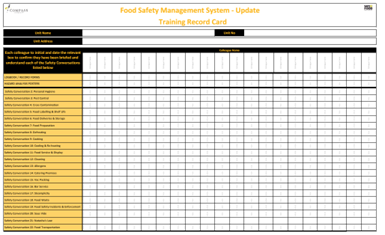 Use them for refresher training or briefings
Record all training in the Training Matrix
POSTERS
Shelf-Life Posters
HACCP Posters
There are 11 colleague posters which contain the most important information from the Hazard Analysis Records and the relevant Good Hygiene Practice Guides
These 2 colleague posters summarise the date labelling and storage information
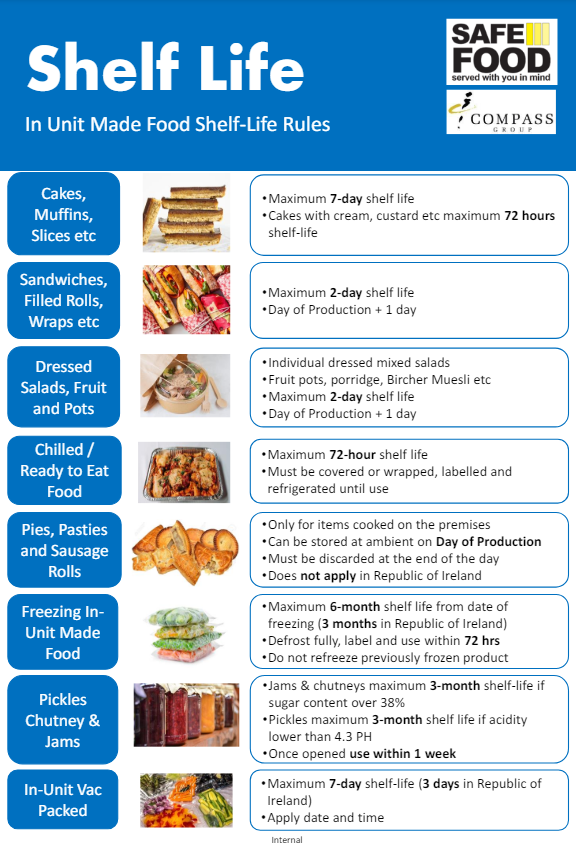 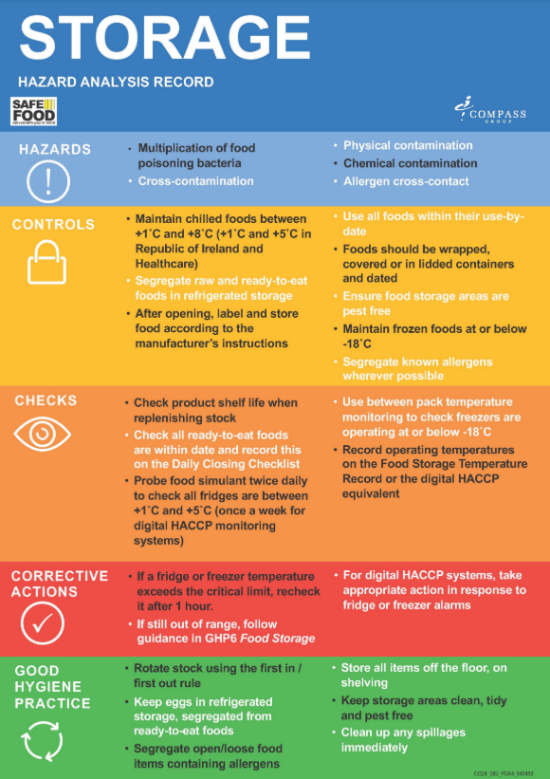 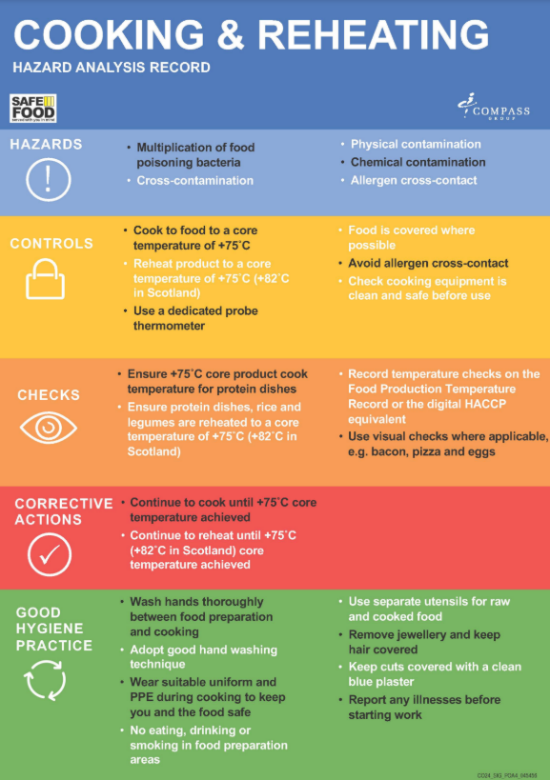 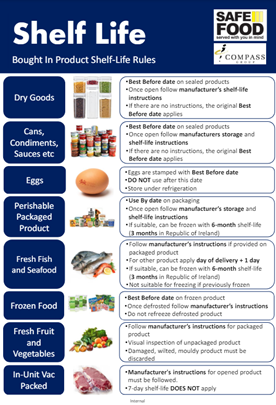 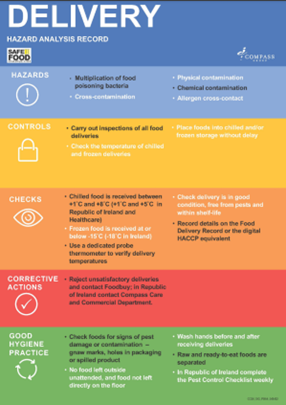 Display each poster in the kitchen or unit where it is relevant
Walk through the unit with your team to brief them on the relevant posters and information
LOGBOOK or FORMS
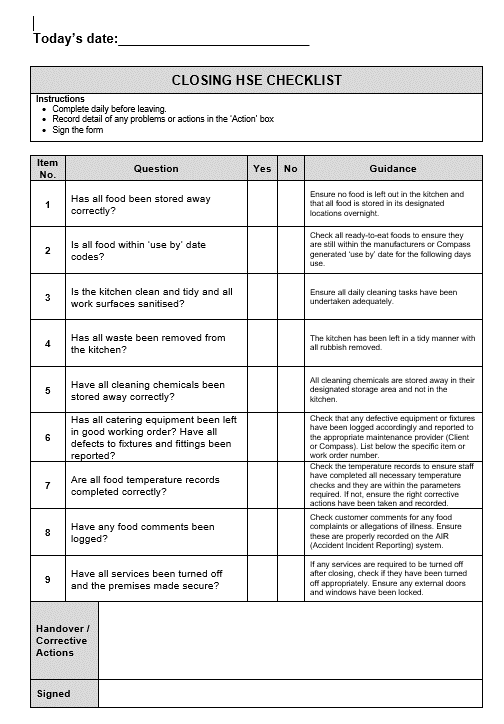 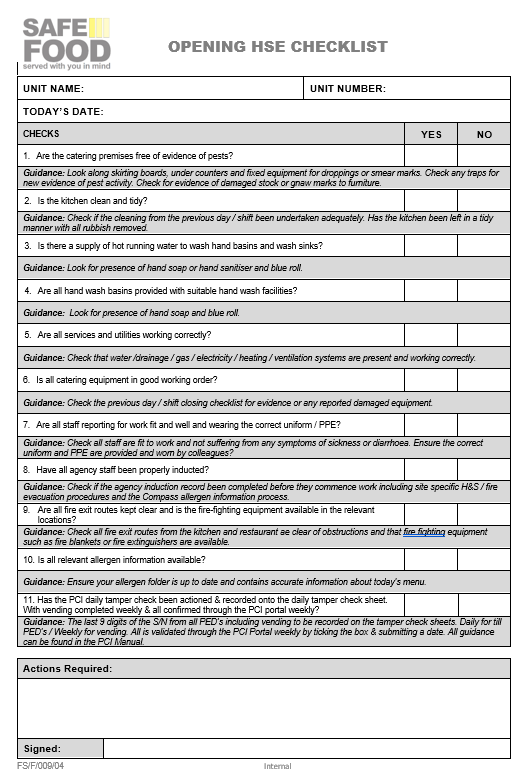 Opening and Closing Checks
Each day of the logbook starts with an opening HSE Checklist and ends with a Closing HSE Checklist

Where logbooks are not used, weekly or daily opening checklists can be downloaded from the website

The checks should be completed by the most senior person in the area

Complete by confirming Yes / No using the guidance for each question

For any ‘No’ response, detail corrective action or relevant comments in the box at the bottom of the page
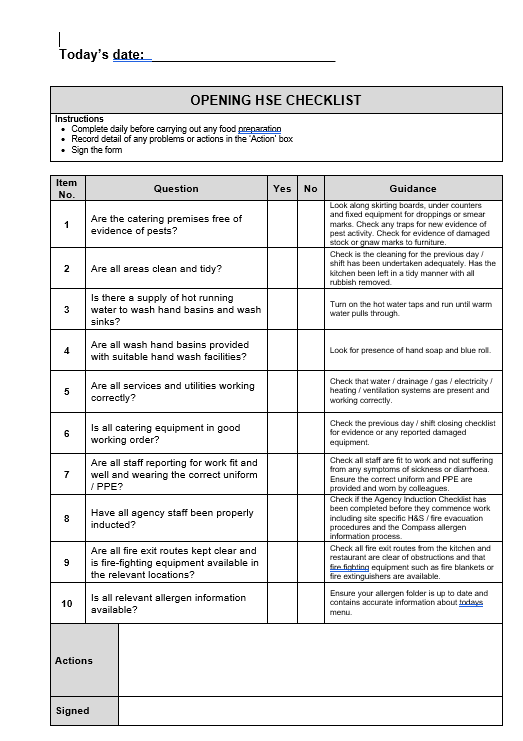 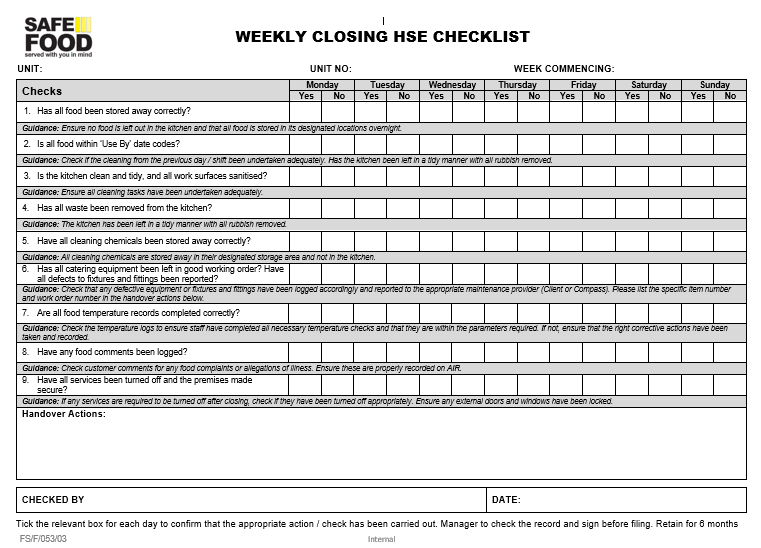 LOGBOOK or FORMS
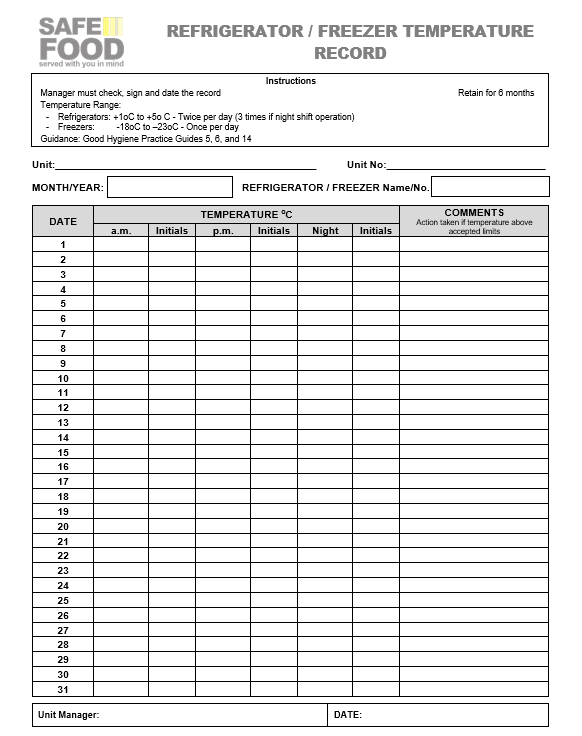 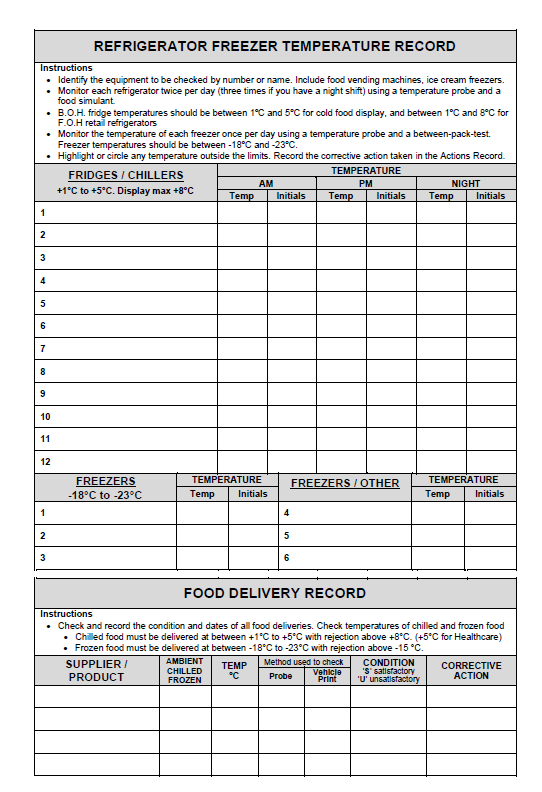 Fridge and Freezer Checks
Delivery Record
Record fridges twice daily – probe food simulant (lard/butter or jelly)

Record freezer temperatures once daily – insert probe between two packs of food

Where a temperature is out of range this must be escalated, noted in comments and the temperatures checked again within a 60-minute period 

If the temperature is still out of range take action as per the GHP 6 – Food Storage

All food deliveries are to be recorded daily at the bottom of the page (ensure high risk deliveries are prioritised) or on the Food Delivery Record.
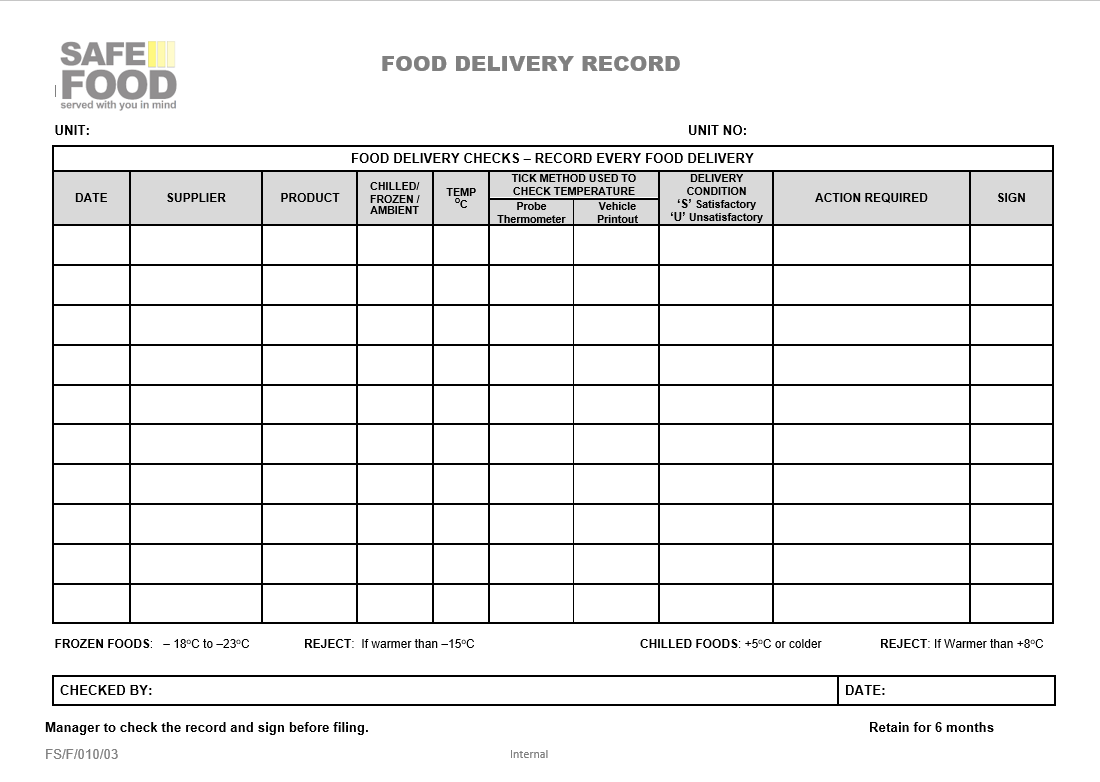 LOGBOOK or FORMS
Food Production Records
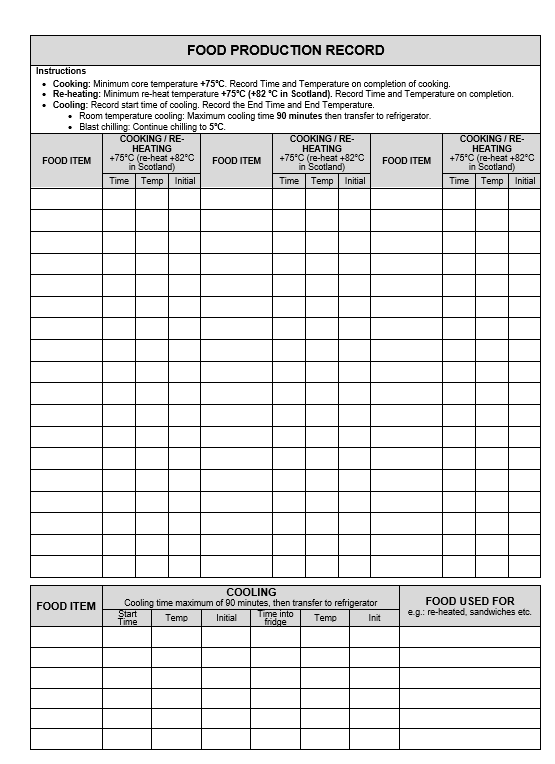 Cooking, cooling and reheating is all recorded on this page/form

Minimum cooking and re-heating core temperature is 75⁰C (exemptions in GHP9)

Use comments section to provide relevant information such as where/how food is being used

Whoever is recording the temperatures must initial the relevant box
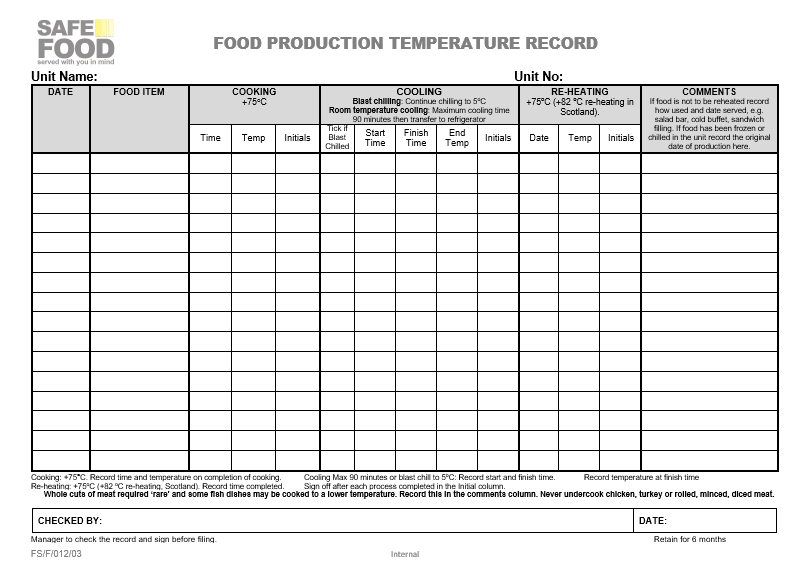 LOGBOOK or FORMS
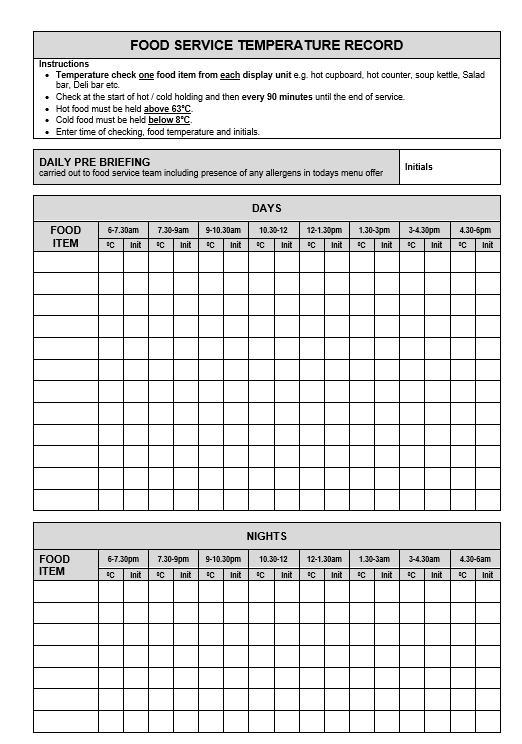 Food Service Records
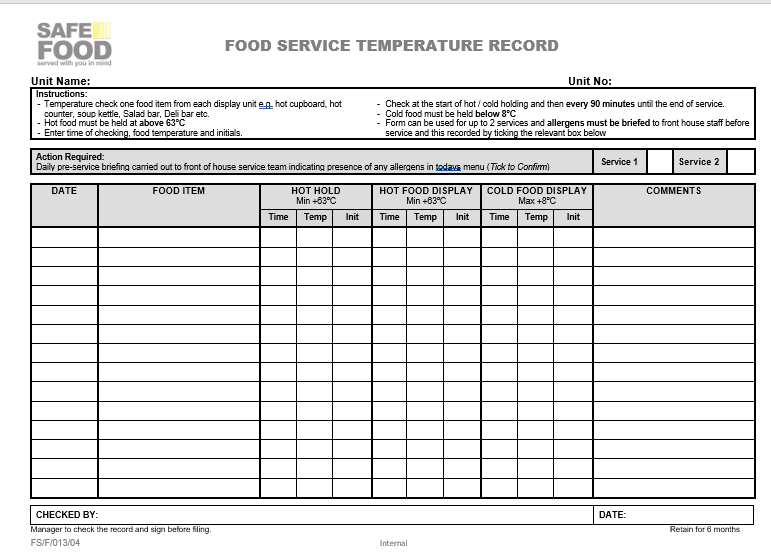 Record to be completed for any food service this includes hot cupboard, hot counter, soup kettle, Salad Bar or Deli Bar

In the logbook service time slots are provided

GHP 11 - Food Service & Display provides additional information regarding holding times and exceptions i.e. 2-hour rule and 4-hour rule
OTHER FORMS
Shelf-Life Labels
Probe Calibration
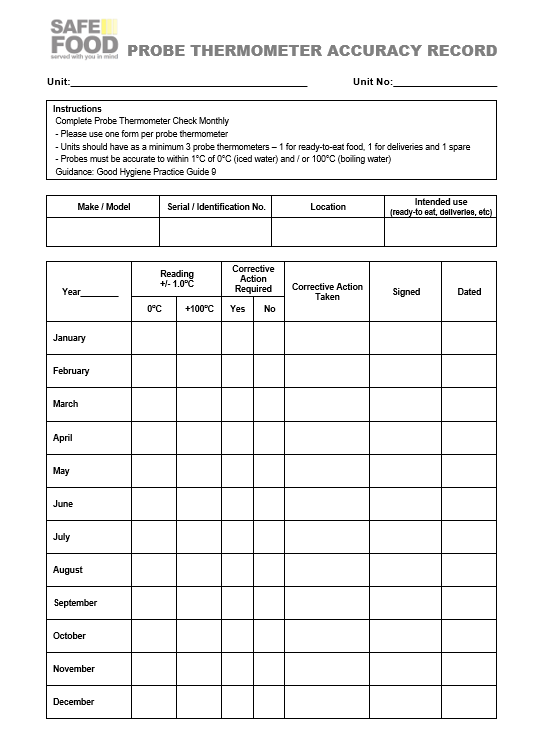 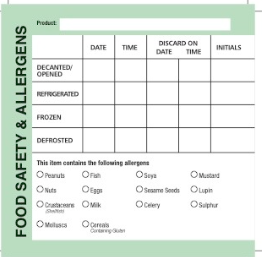 Probe thermometers must be calibrated monthly
Form is provided in the logbook every 4 weeks
Hot (boiling water) or cold (ice water)
Fresh food generally 72 hours shelf-life
Ensure time is noted
Follow guidance in GHP or on Poster for cakes, sandwiches, fresh fish and seafood etc
Frozen food 6-months shelf-life
Ensure allergens are completed consistently
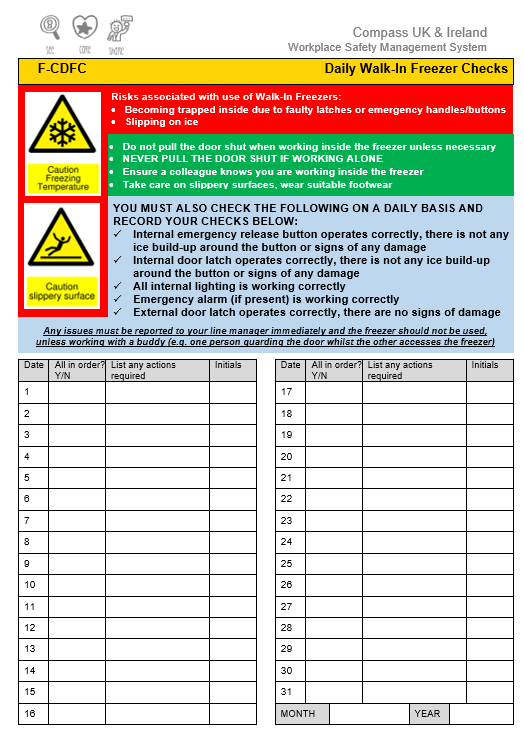 Food Transportation Records
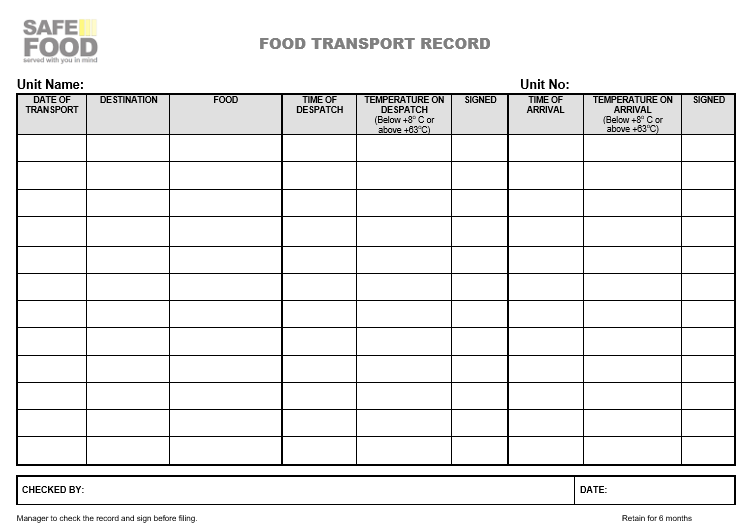 Walk-In Freezer Door Checks
Temperature checks required if transporting foods from your unit to another location
Form available on the website
Daily check of freezer door mechanism
ALLERGEN MANAGEMENT
Allergen Risk Assessment
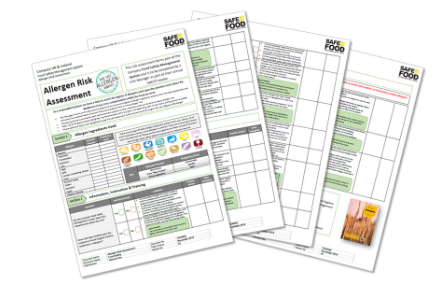 Unit Manager or Head Chef must complete
Self-assess implementation of control measures to minimise risks associated with allergens
Guidance provided for each question
It may not be possible to achieve all good practices highlighted, depending on unit layout, size, equipment, menu etc.
Seek advice from your HSE manager if additional actions are highlighted
File with your FSMS
Review annually
ALLERGEN MANAGEMENT
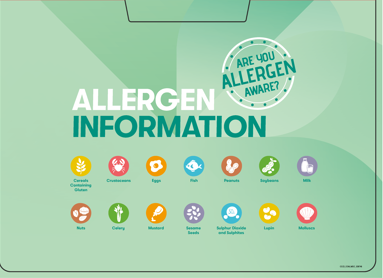 Allergen Information
Allergen information created from the Source
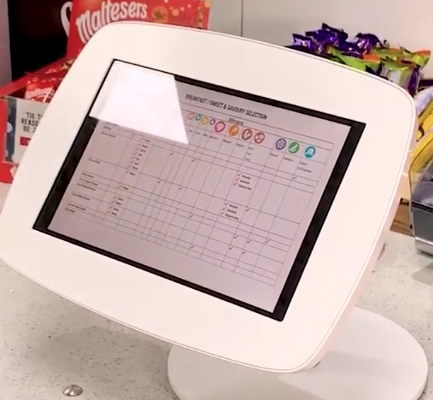 Allergen tablet
Paper allergen logs
QR Code
Manual Allergen Logs
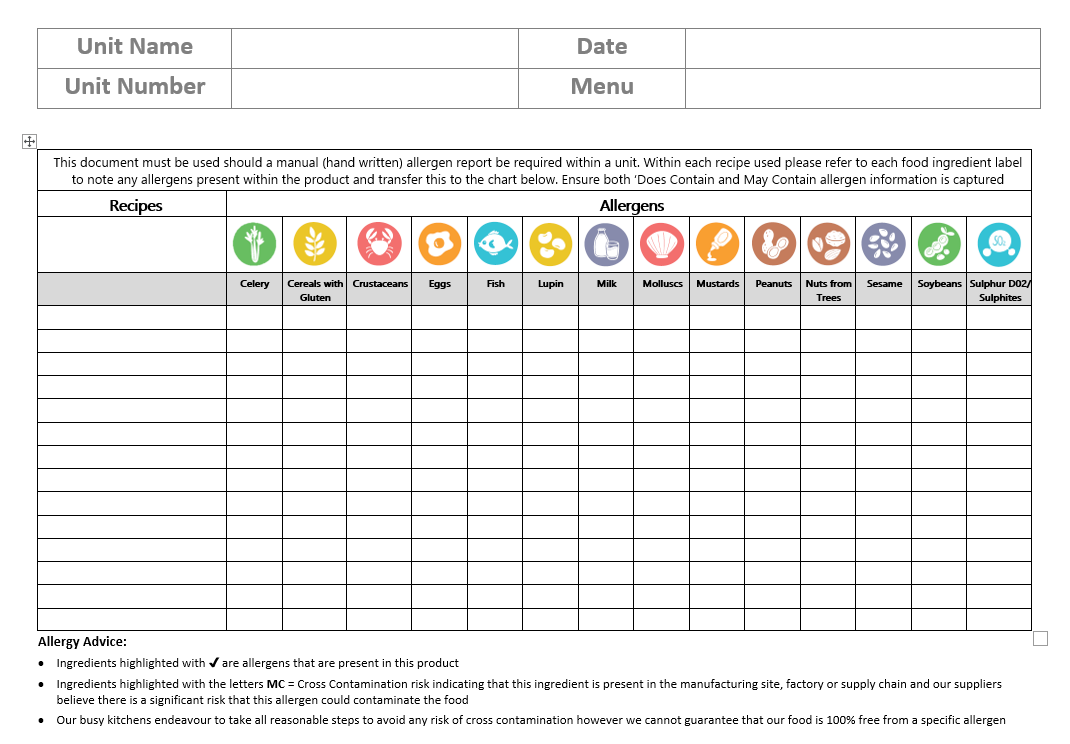 Customer Facing Material
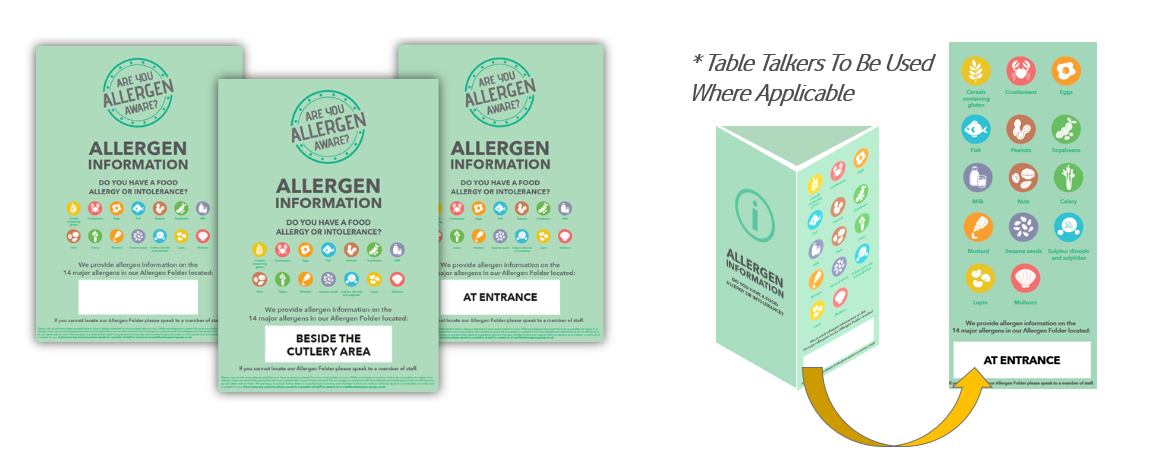 ALLERGEN MANAGEMENT
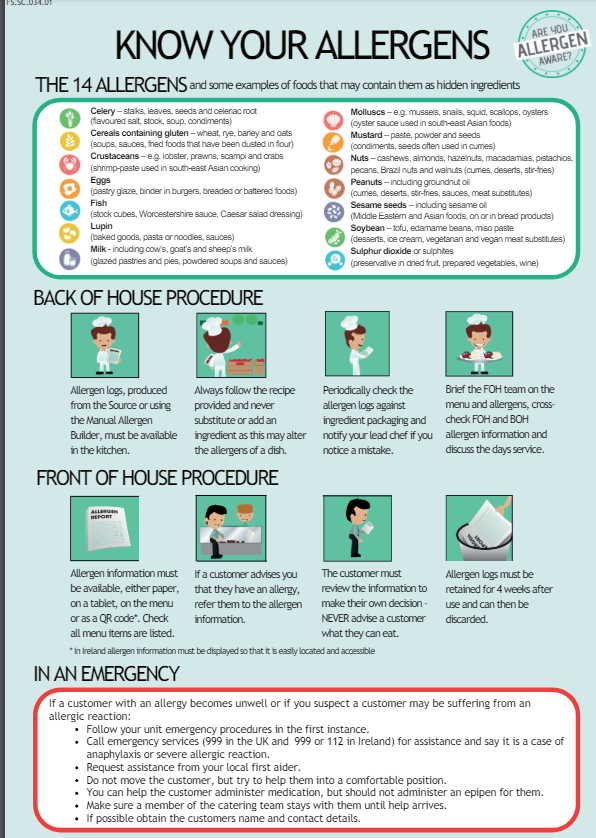 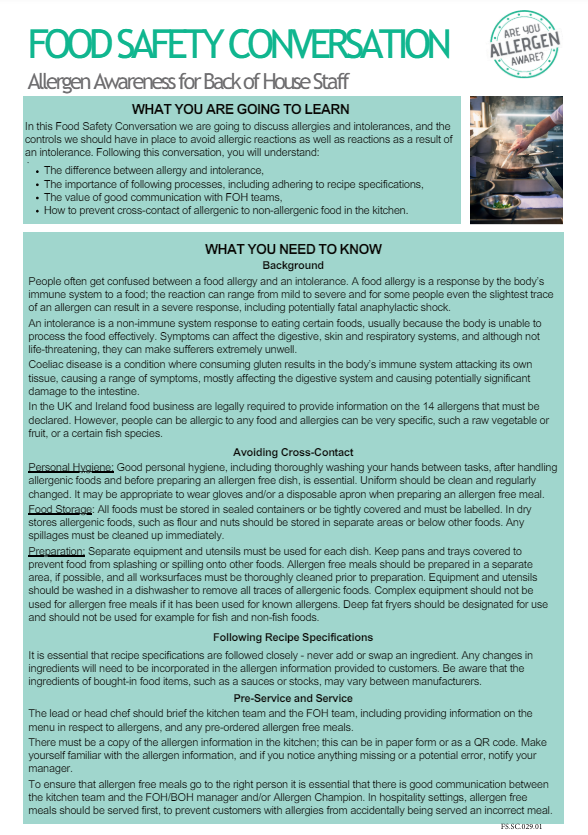 Training Material and Posters
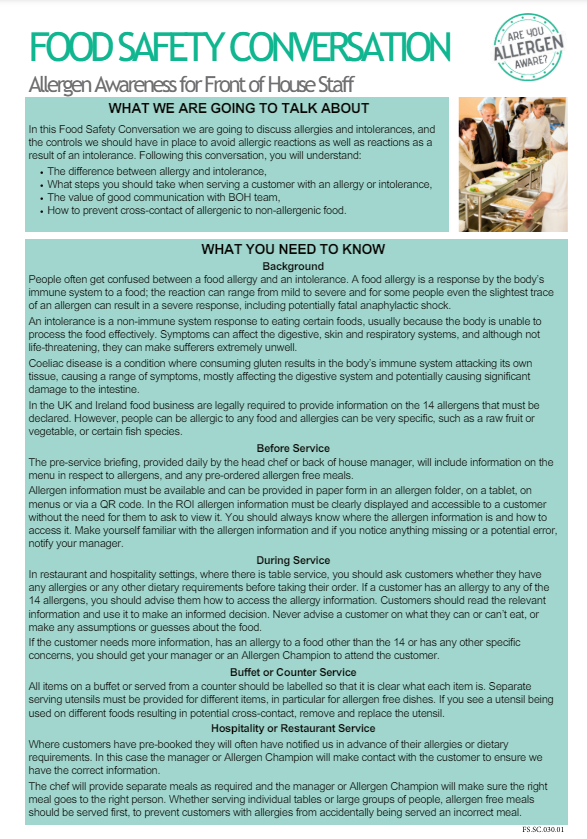 Know Your Allergens
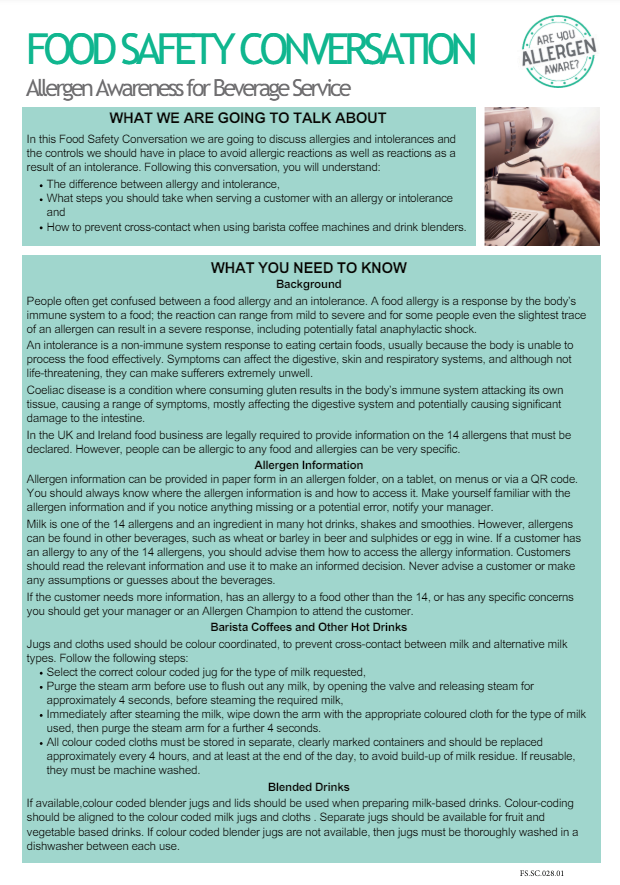 Food Safety Conversations
Back of House
Front of House
Beverage service
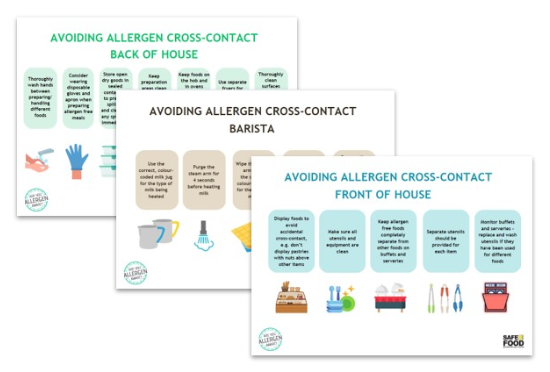 Cross-Contact Posters
Back of House
Front of House
Barista
CONTINUOUS IMPROVEMENT
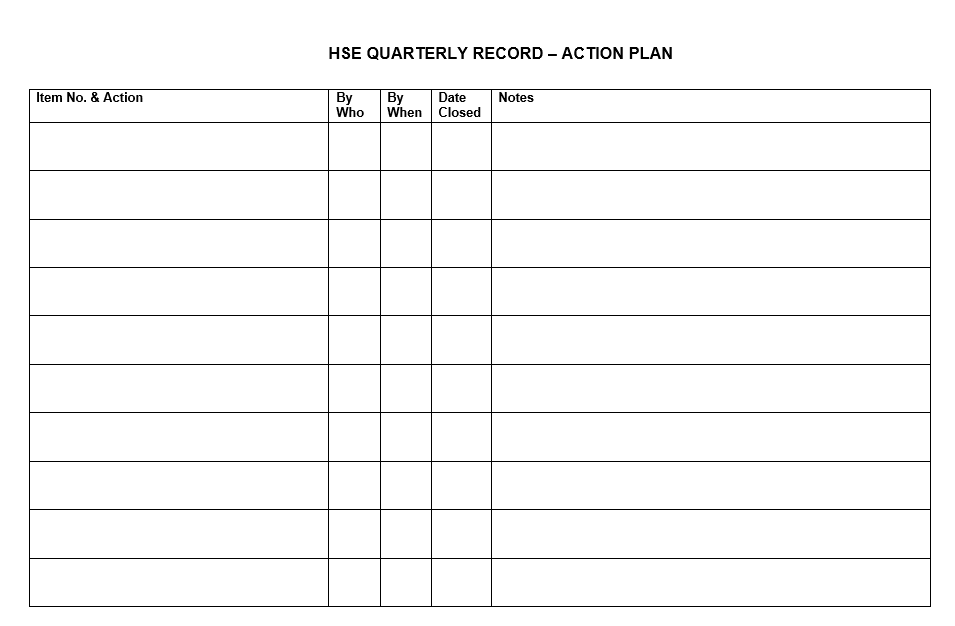 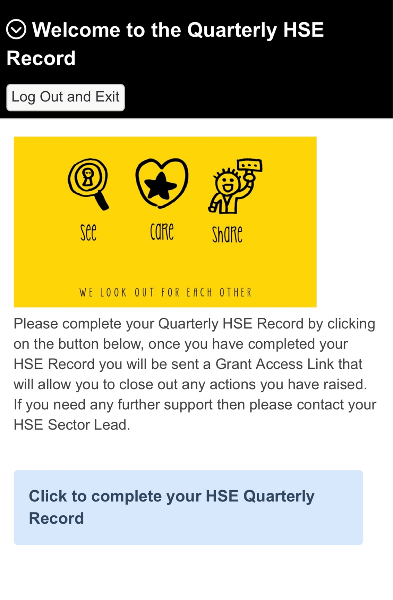 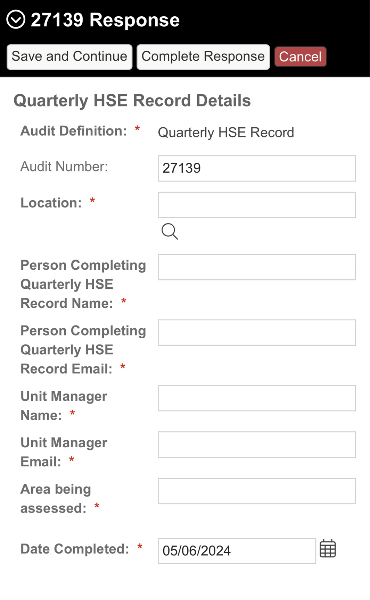 HSE Quarterly Record
1st Tier Auditing
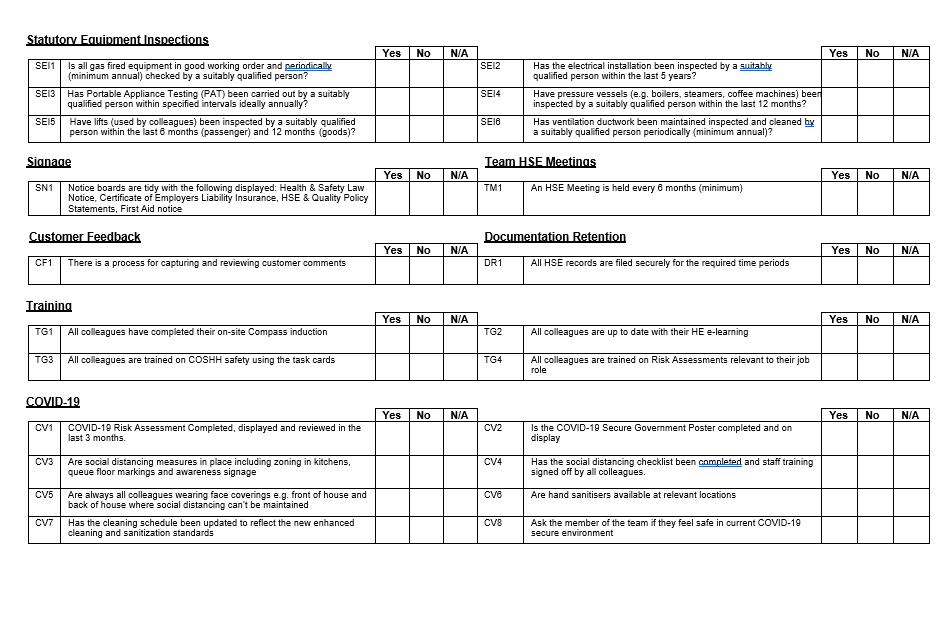 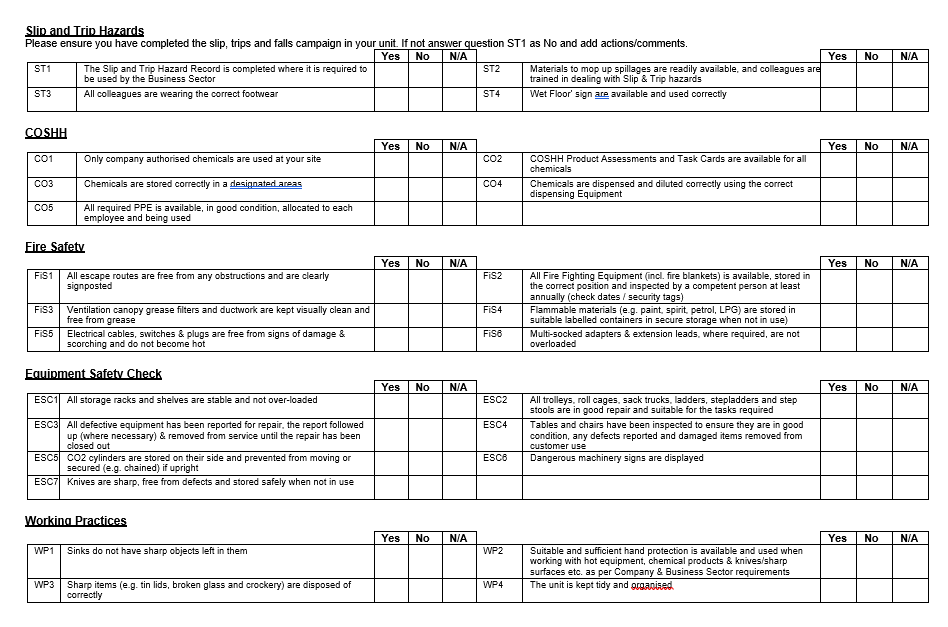 Self-assessment covering H&S, Food Safety, Environment and Quality to be completed by the manager
Online via AIR3, via QR code or hardcopy – logbook or download and print
Answer honestly and accurately
Actions raised on the Action Plan must be closed out within a reasonable timeframe
Guidance document available on the Compass HSE website
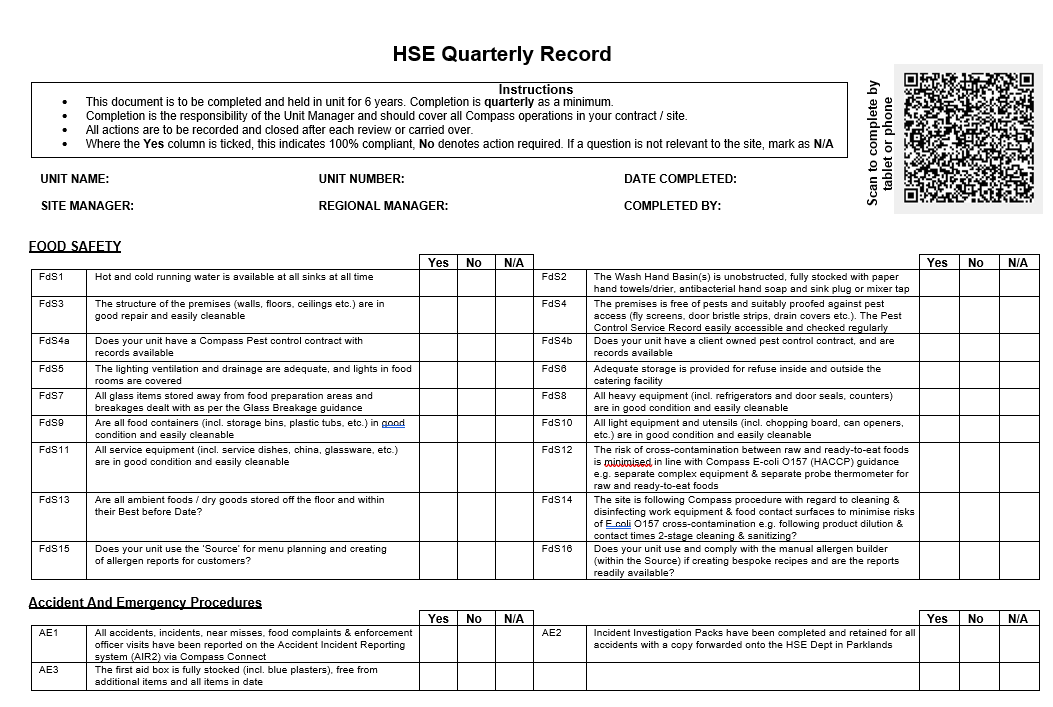 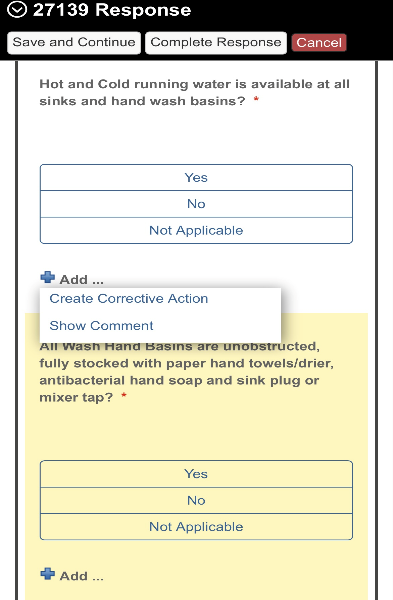 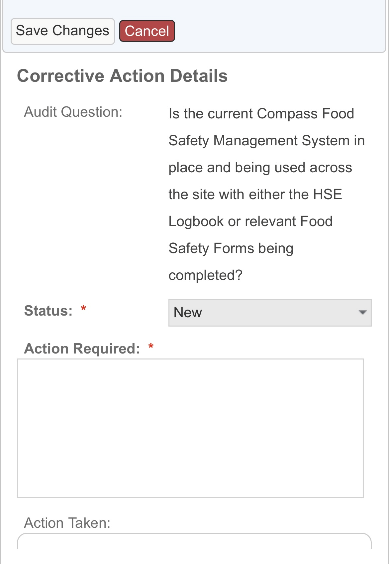 3rd Tier Auditing
External auditing programme
2nd Tier Auditing
Internal auditing programme
COMPASS HSE WEBSITE
Continuous Improvement – Quarterly HSE Record
Training and Awareness – Safety conversations, Safety Shares
FSMS – HACCP,GHPs, FSCs, Posters
Forms and Guidance
Allergens Awareness
Compliance
Food Safety
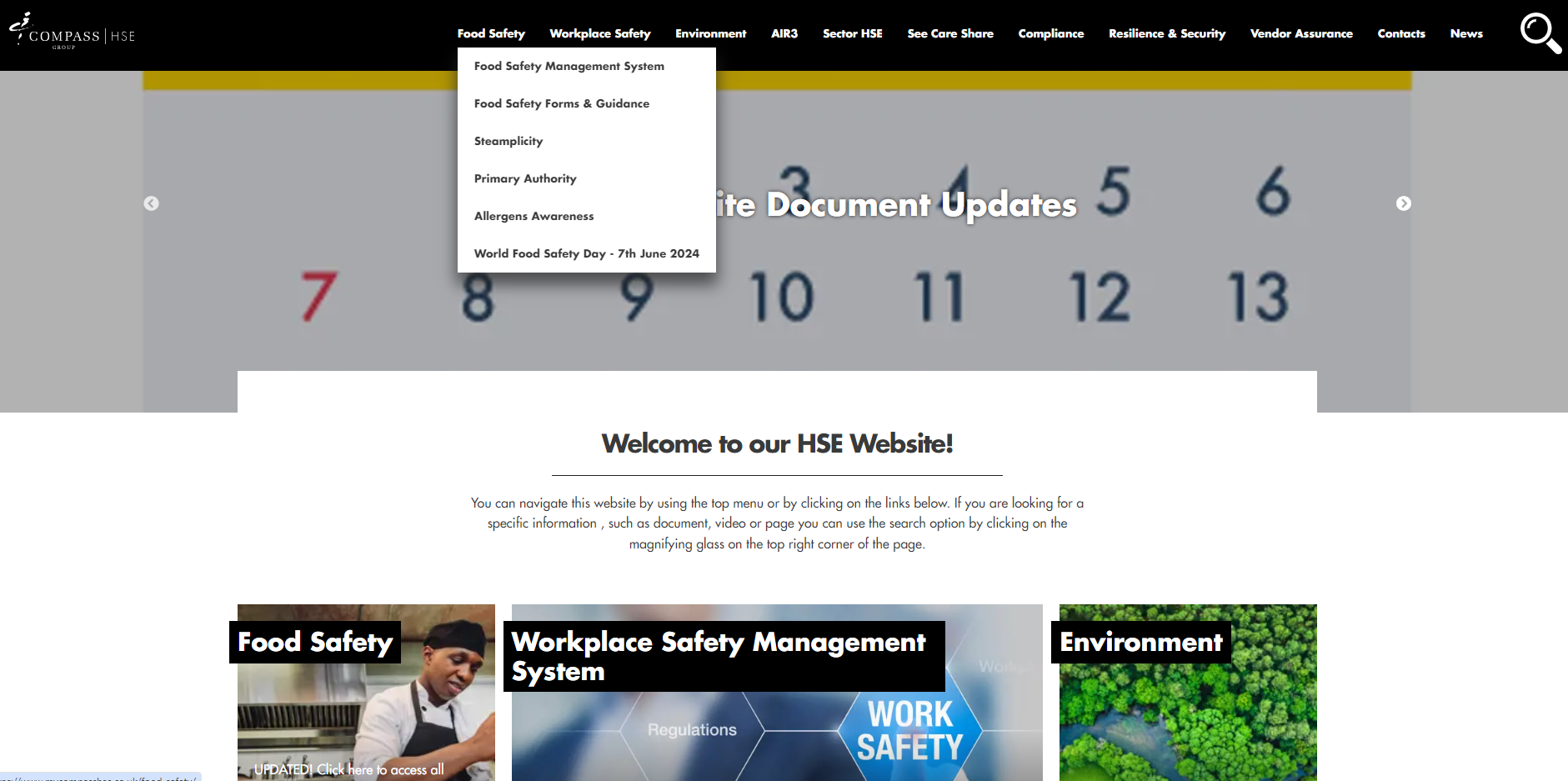 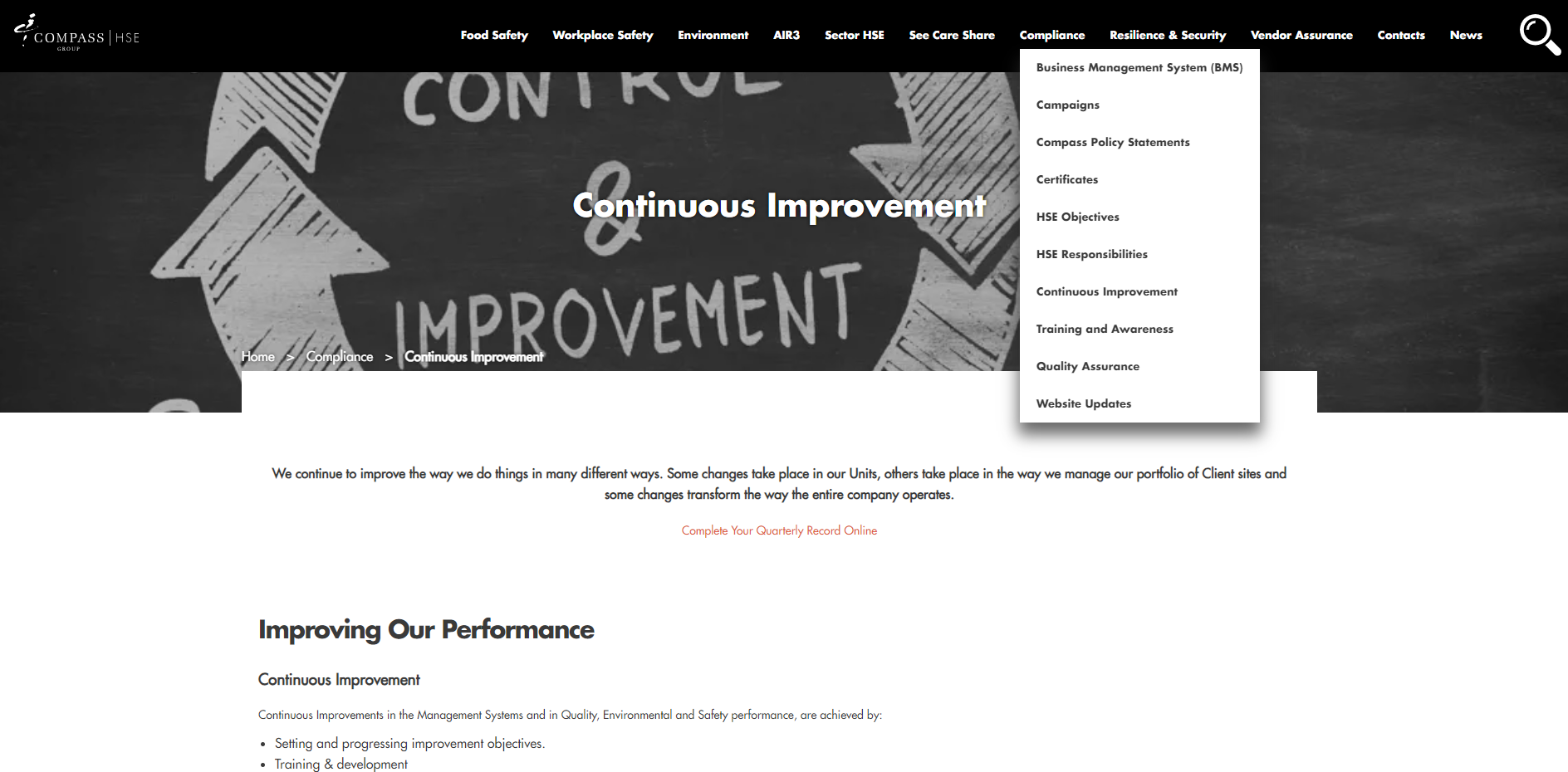 COMPASS HSE WEBSITE
Under Workplace Safety 
– T: Temporary and Agency Workers Guidance and Induction documents
Safety A-Z
Contacts
Contacts – PPE catalogue
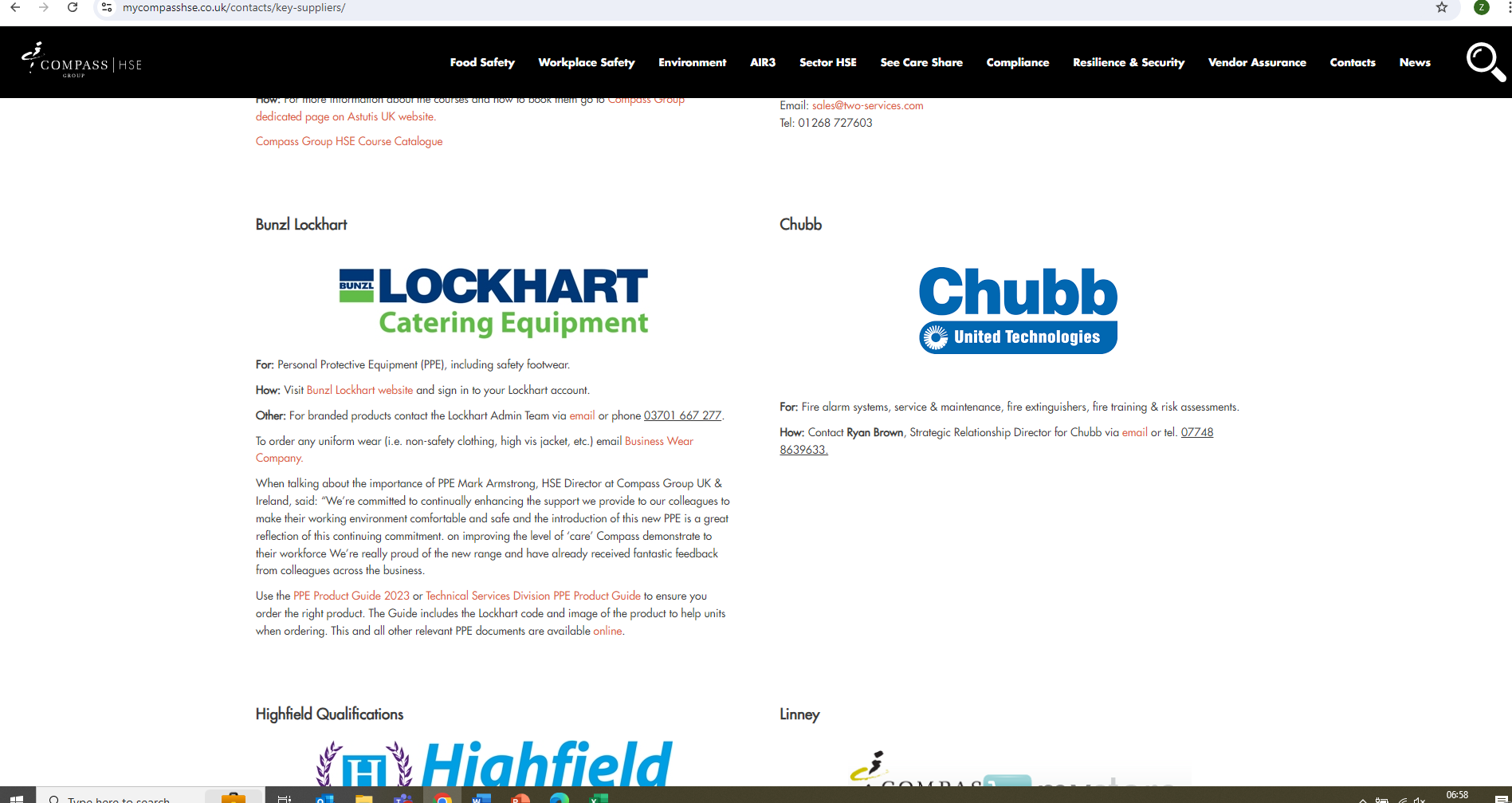 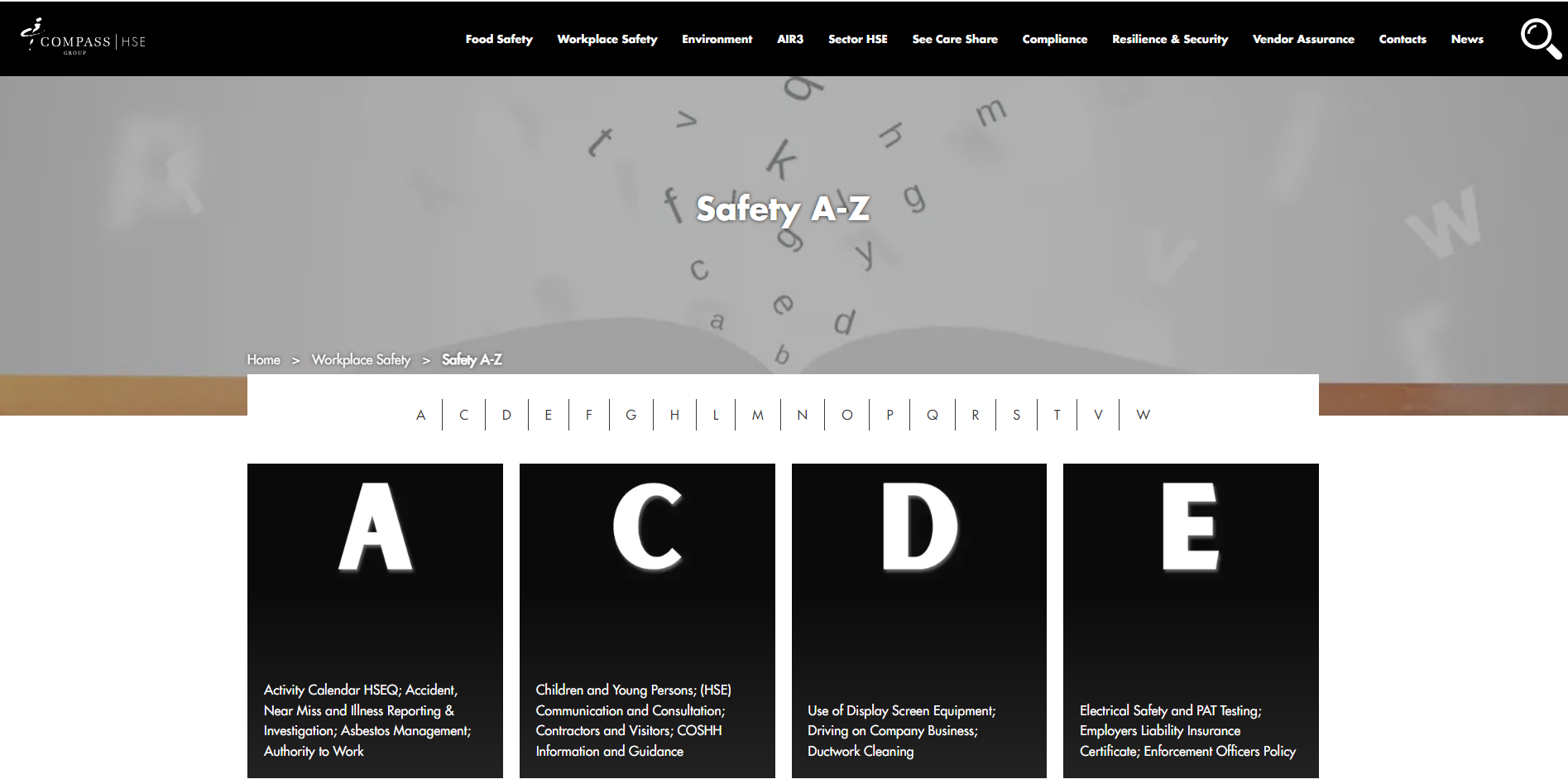 LINNEY MYSTORE
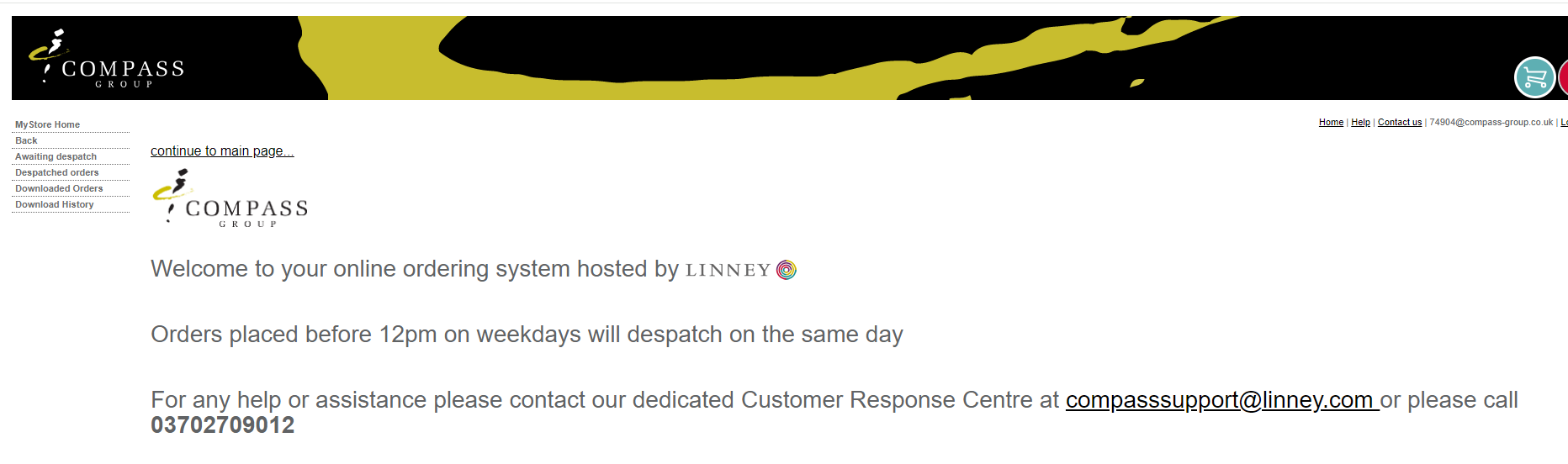 Accounts have been set up for all units
Log into your account
Go to main page
Select Health & Safety

	Allergens – folders, posters etc

	Food Safety – FSMS, posters

	Labels – Food labels

	Logbooks -  5 & 7 day
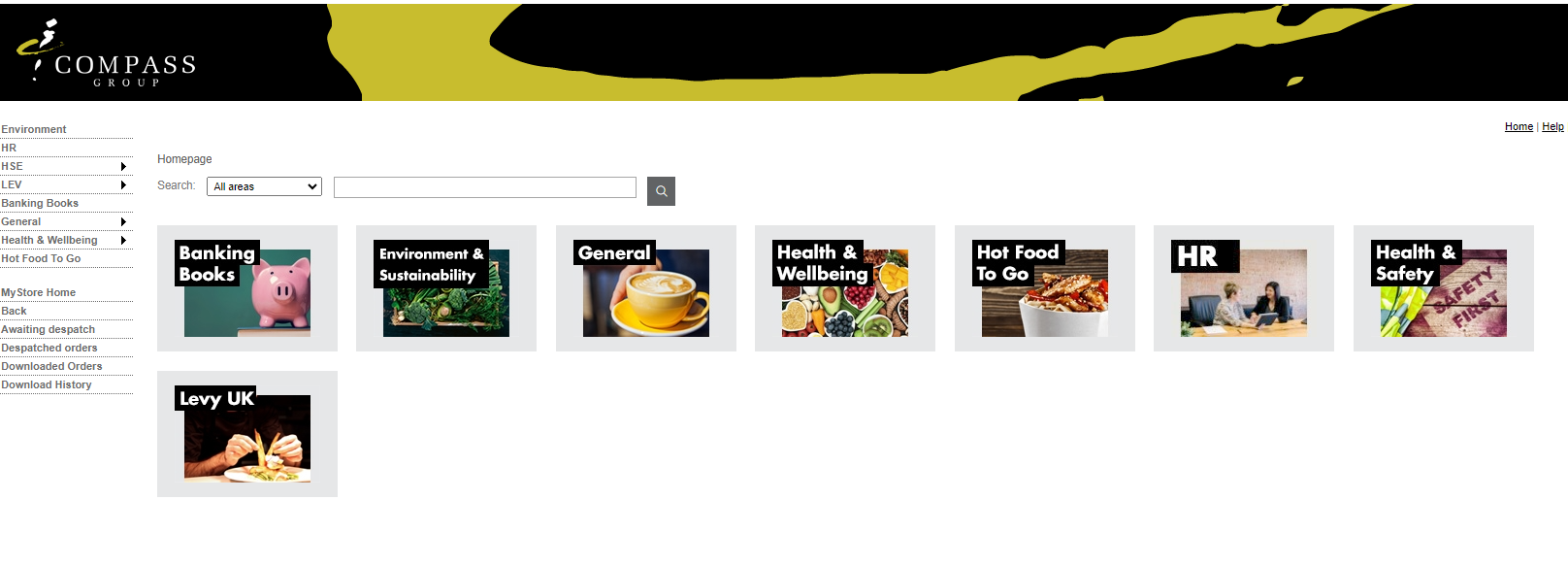 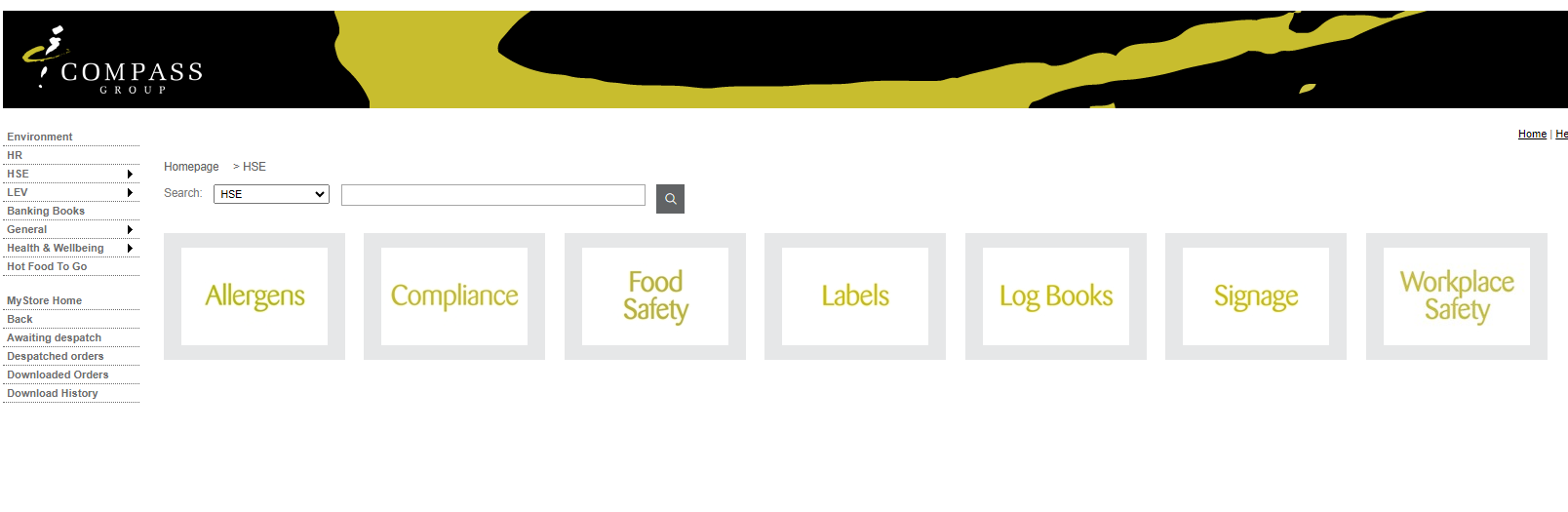 LINNEY MYSTORE
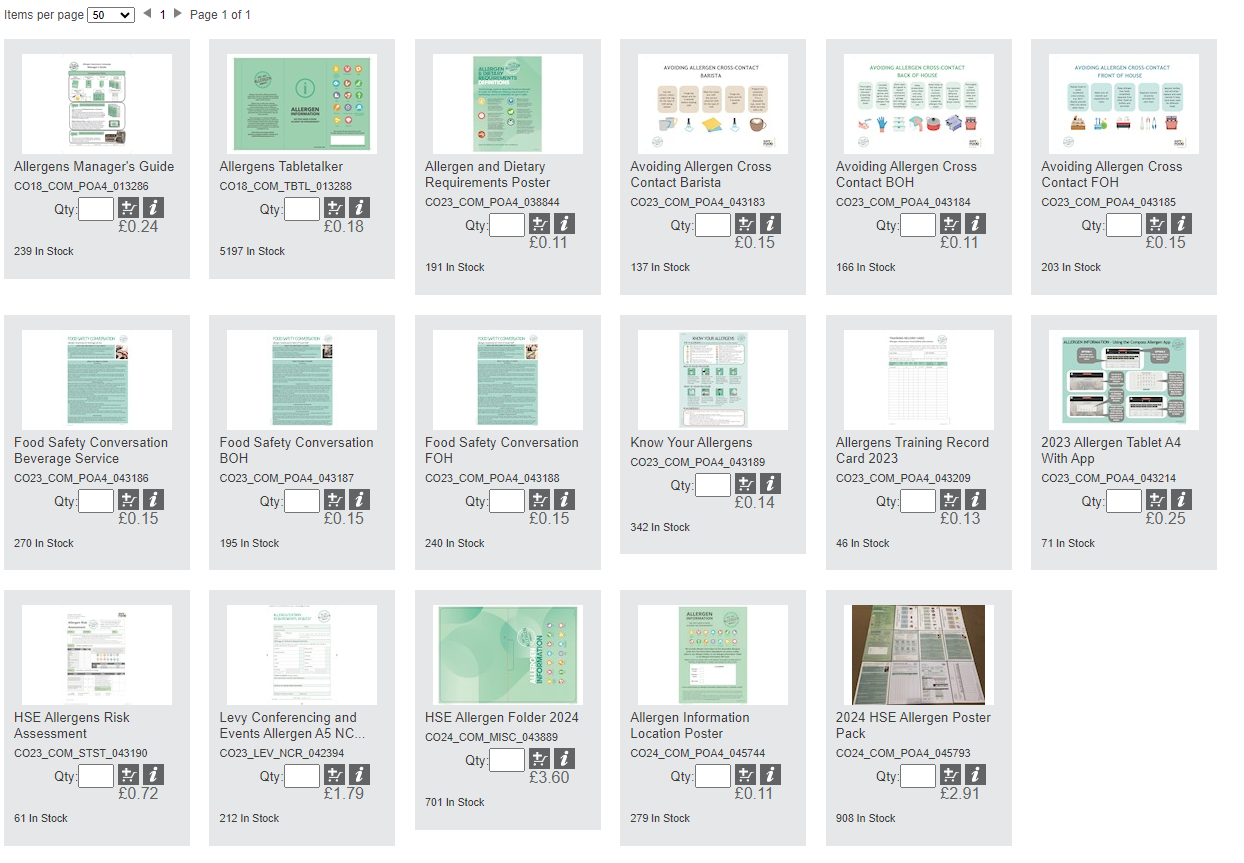 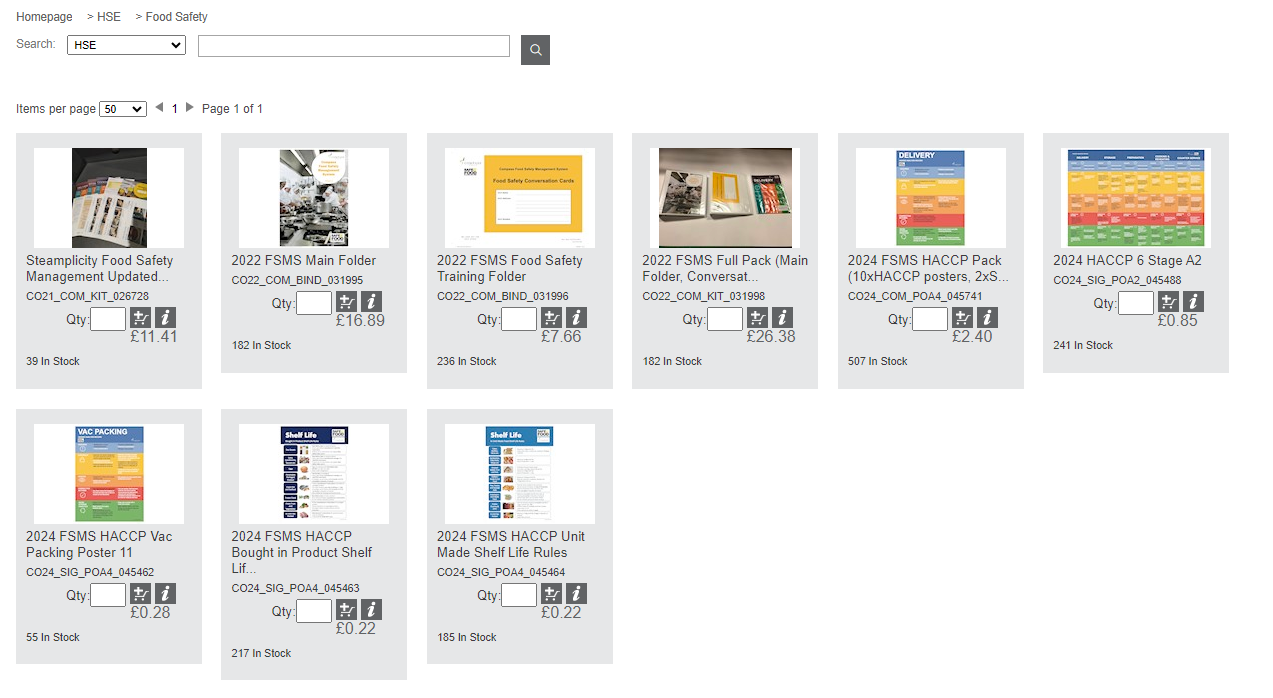 Food Safety
Allergens
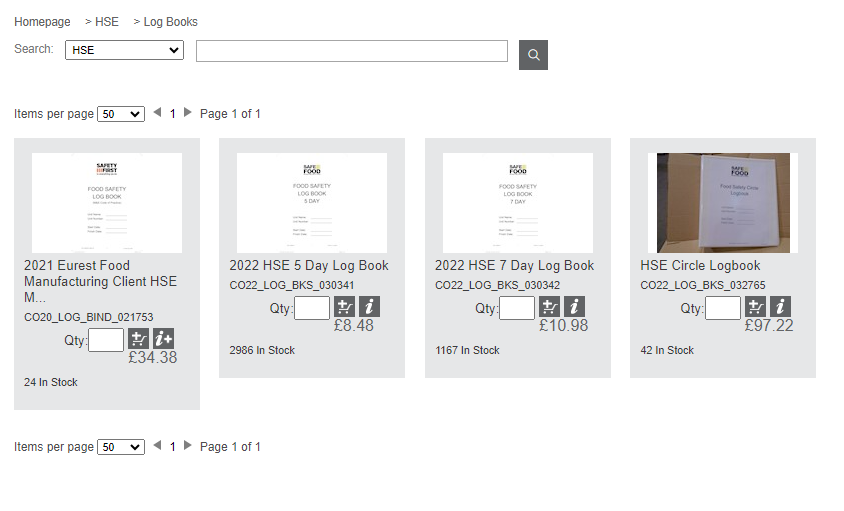 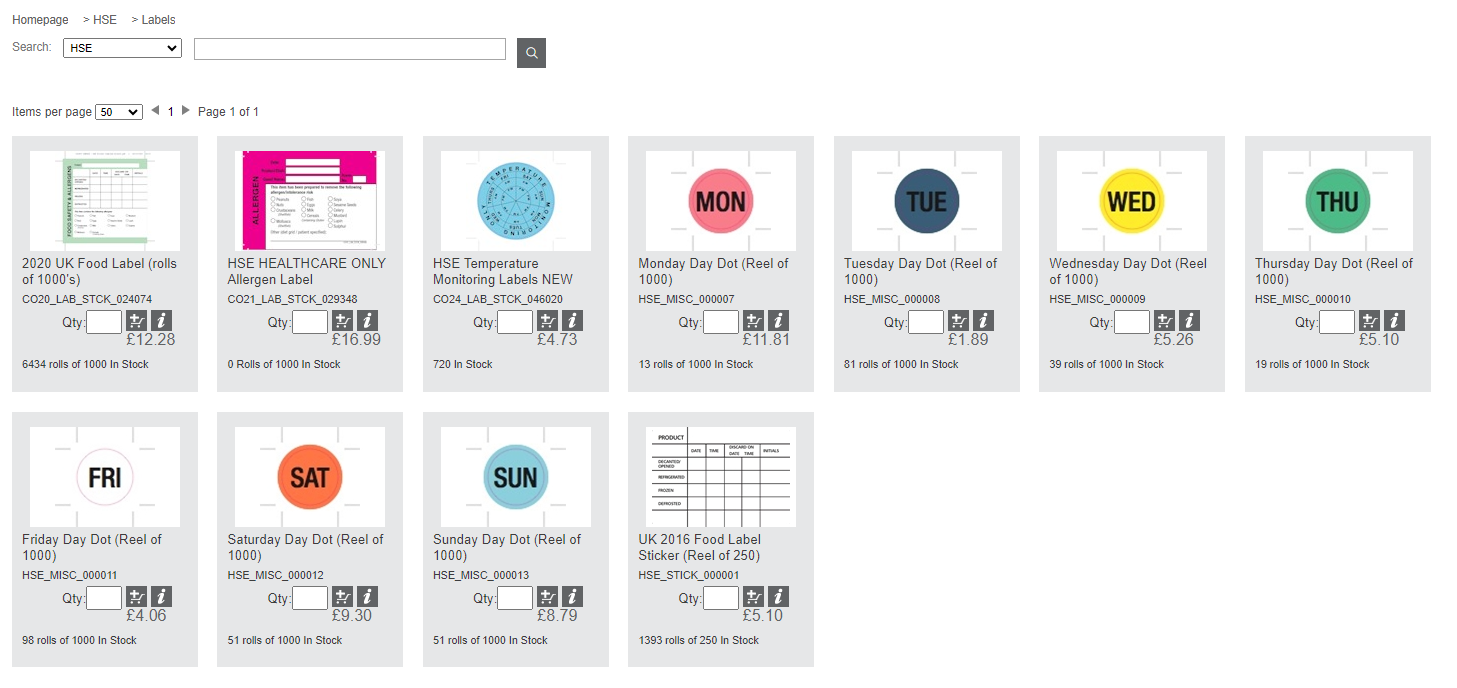 Logbooks
Labels